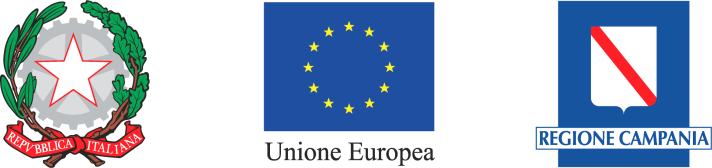 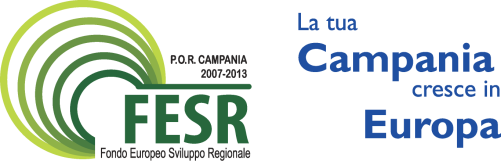 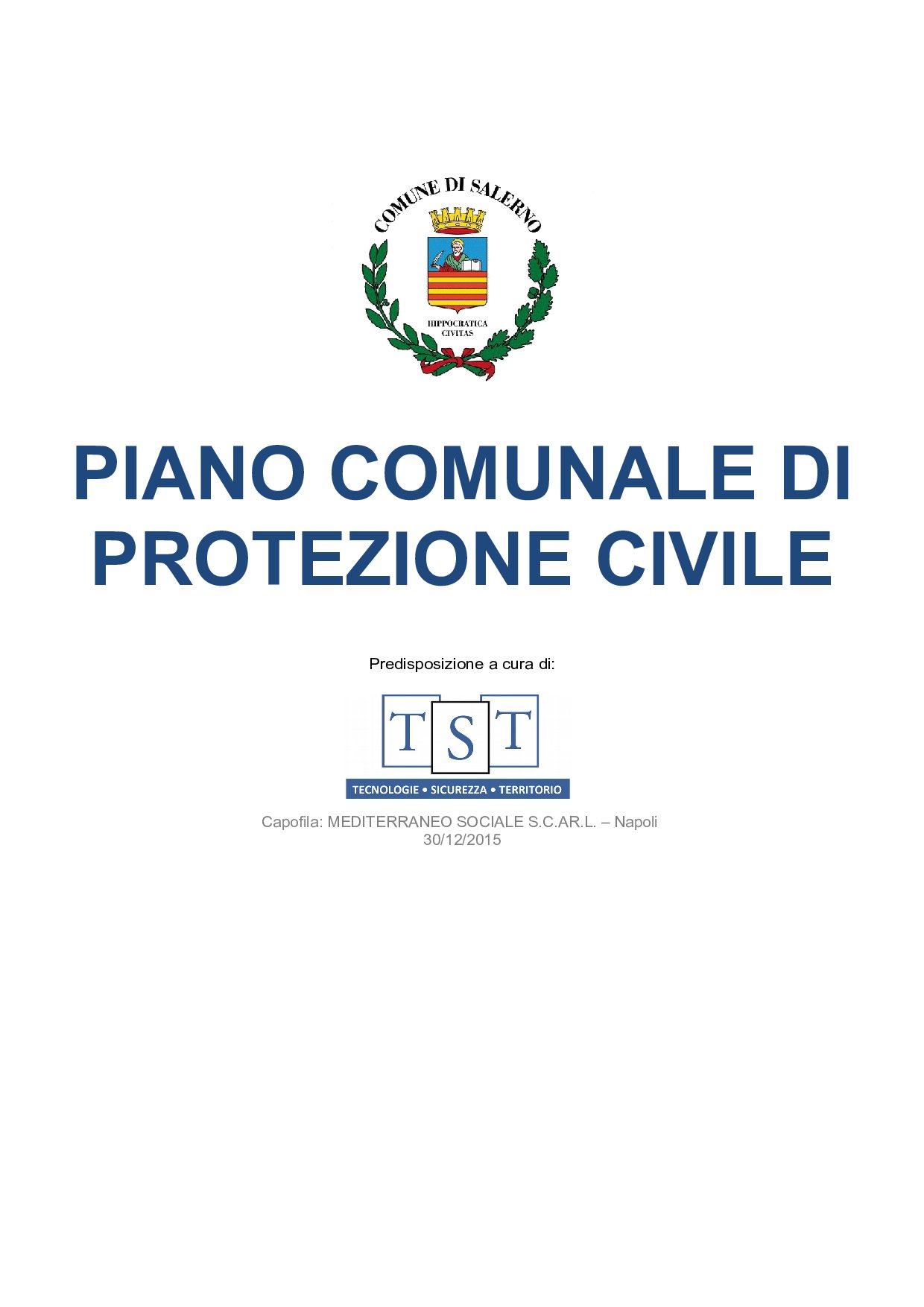 - 27 MAGGIO 2016 -
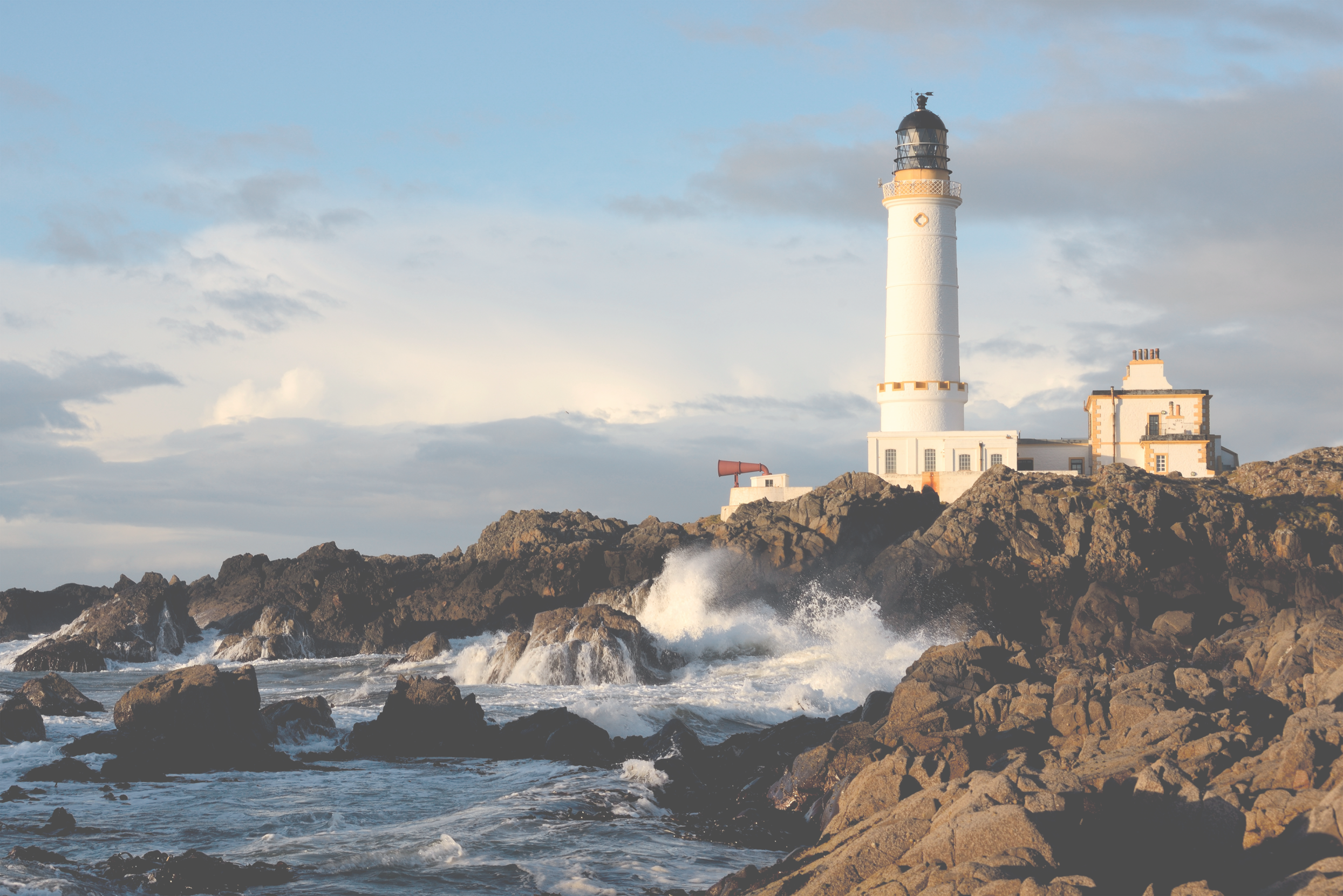 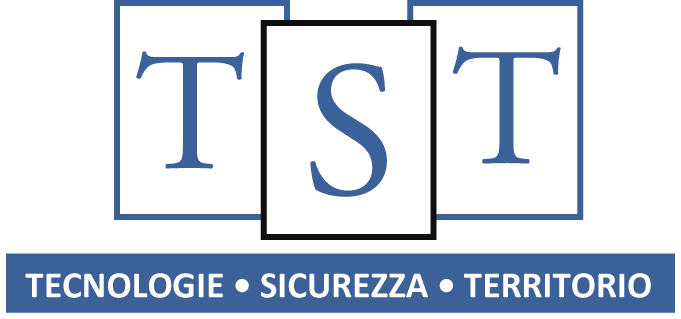 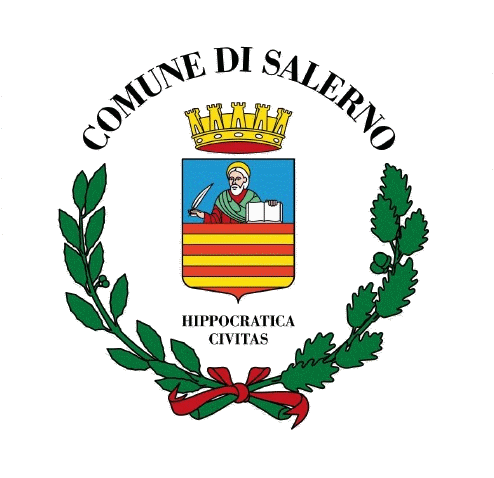 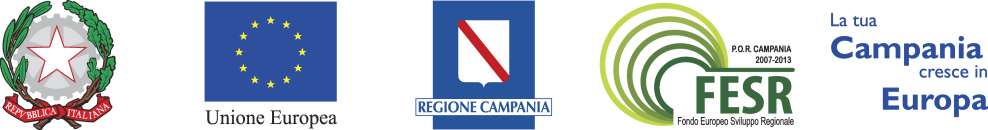 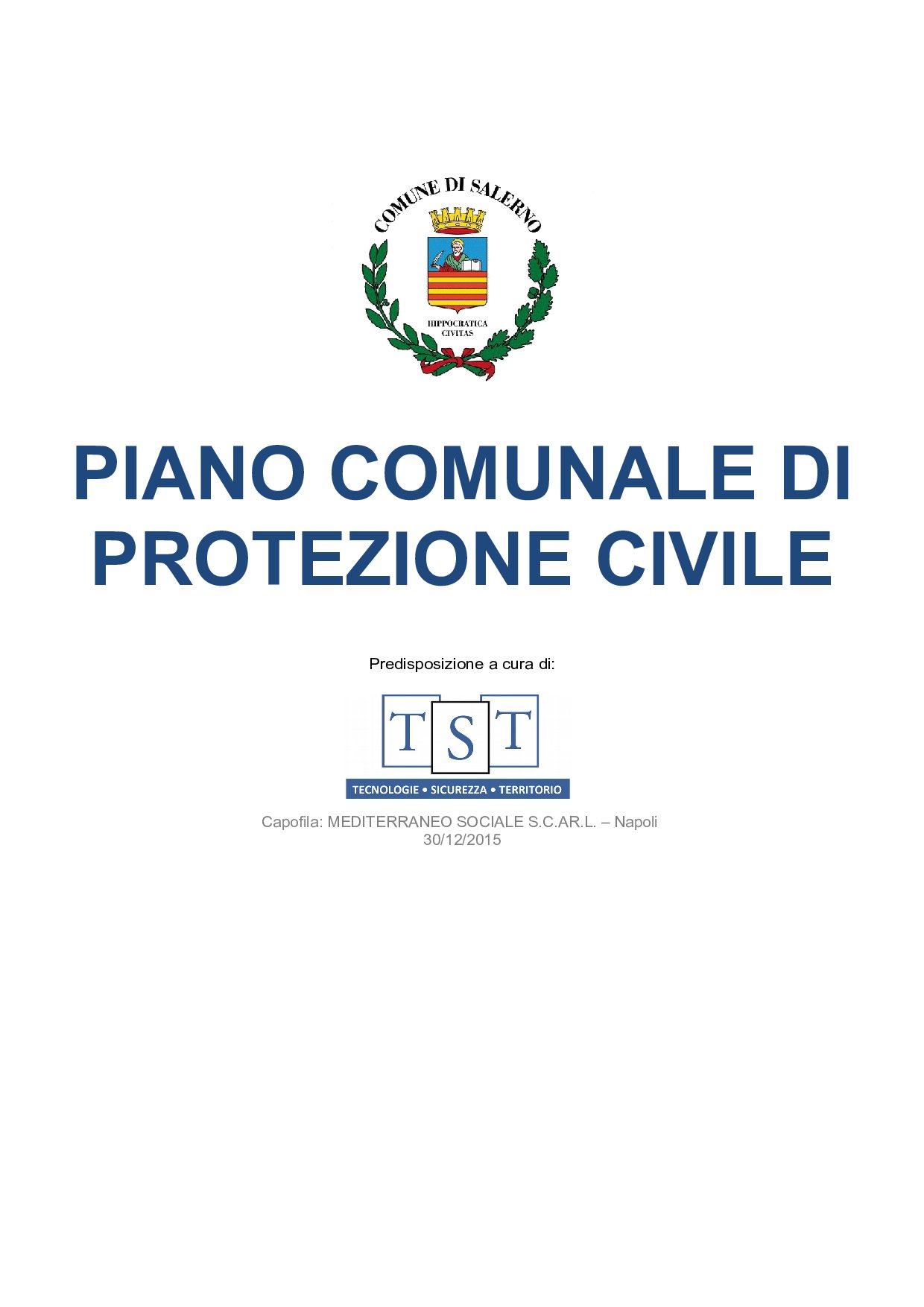 Strumento di cooperazione inter-istituzionale e di comunicazione verso la popolazione per la sicurezza del territorio
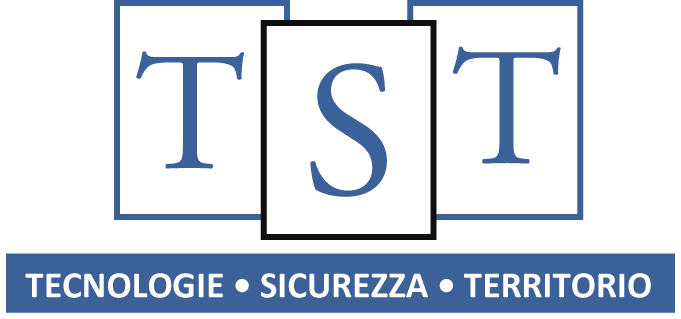 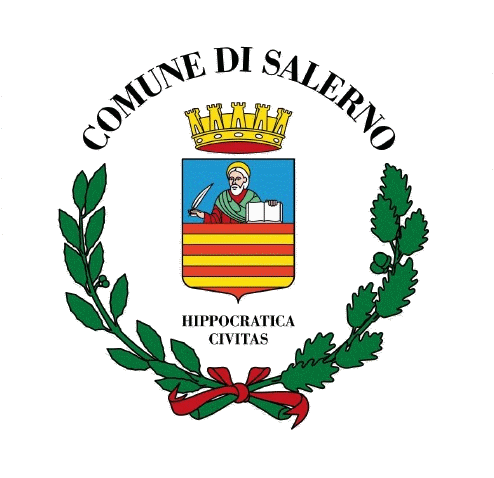 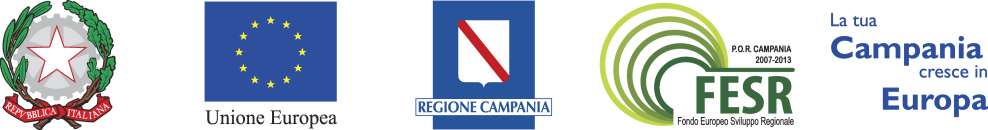 DELIBERA GIUNTA REGIONALE CAMPANIA
N.146 del 27/05/2013
POR FESR 2007/2013: OBIETTIVO OPERATIVO 1.6: "PREVENZIONE DEI RISCHI NATURALI ED ANTROPICI". ATTIVITA' B DELL'O.O. 1.6 - SUPPORTO ALLE PROVINCE ED AI COMUNI PER LA PIANIFICAZIONE DELLA PROTEZIONE CIVILE IN AREE TERRITORIALI VULNERABILI 

Allegato:
LINEE GUIDA PER LA REDAZIONE DEI PIANI COMUNALI DI PROTEZIONE CIVILE

Nella DGRC:
«di rendere obbligatorio che i piani di protezione civile siano redatti in conformità delle “Linee Guida” che si approvano e si allegano come parte integrante della presente deliberazione, pena l'esclusione dai finanziamenti in argomento;»
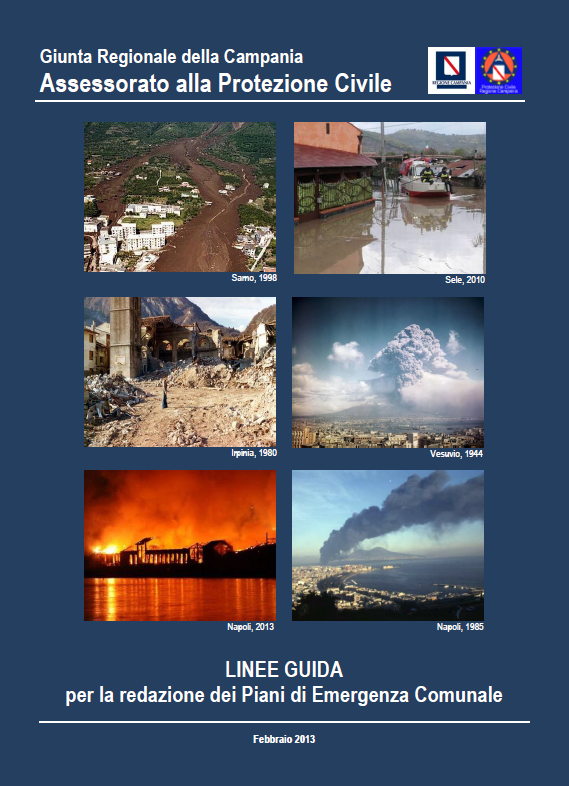 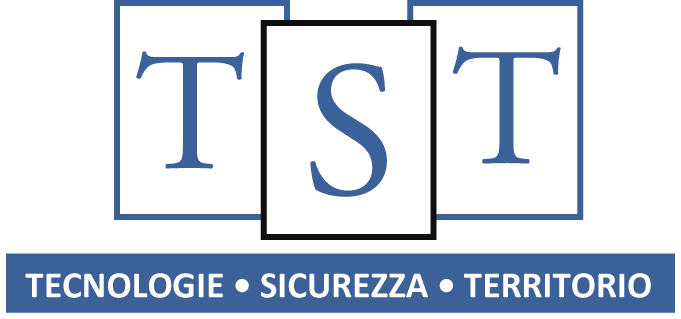 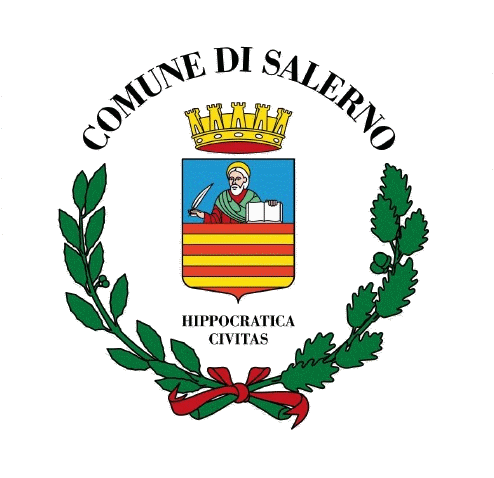 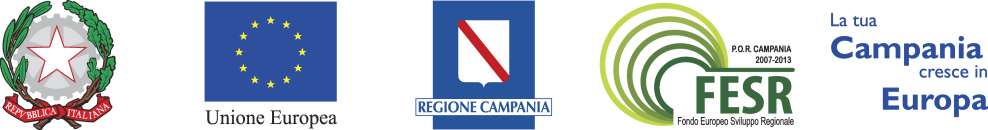 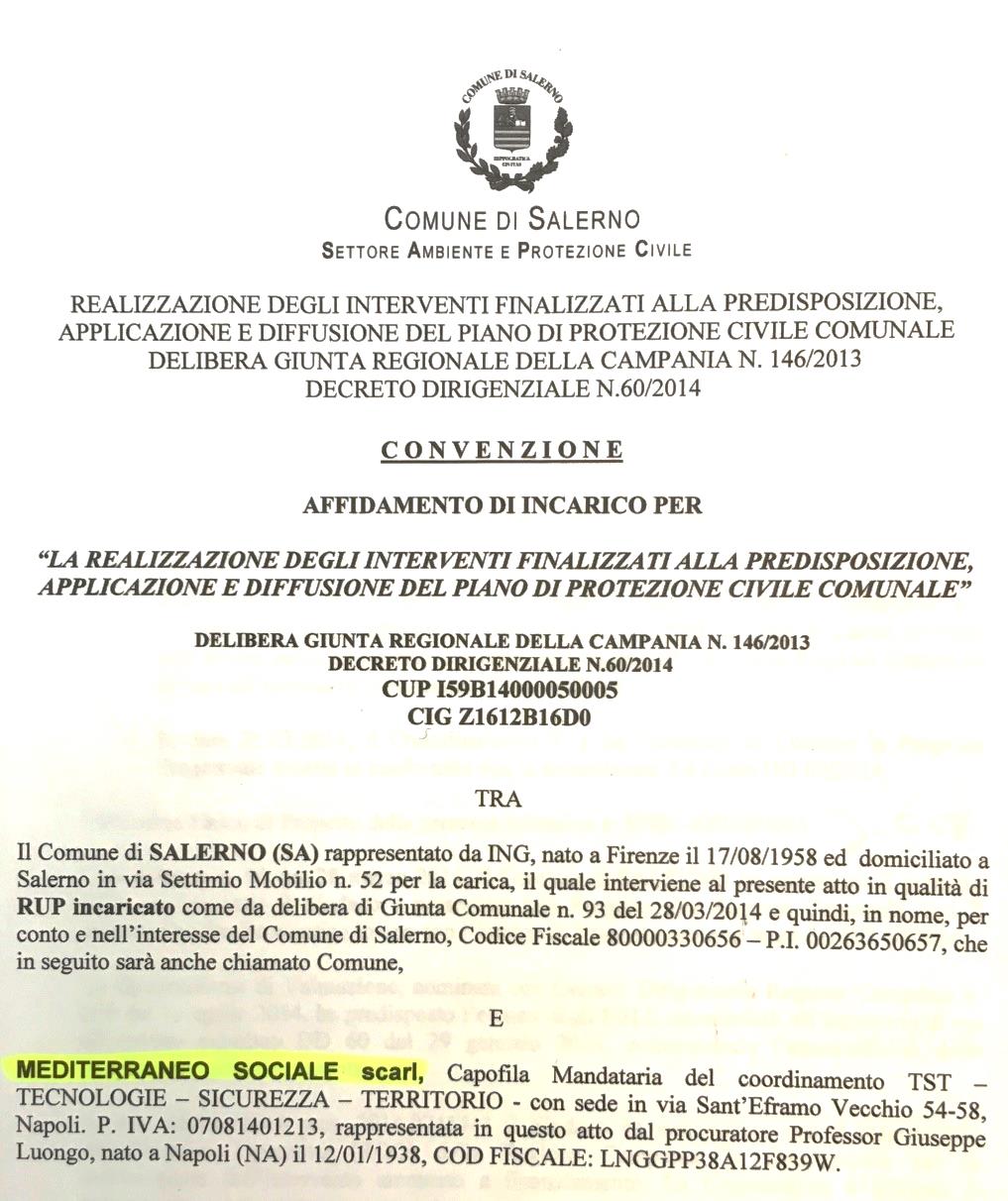 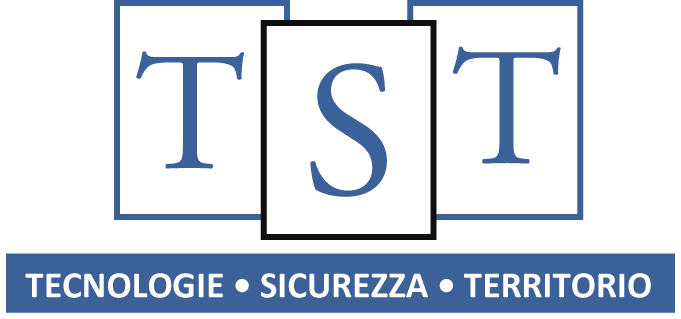 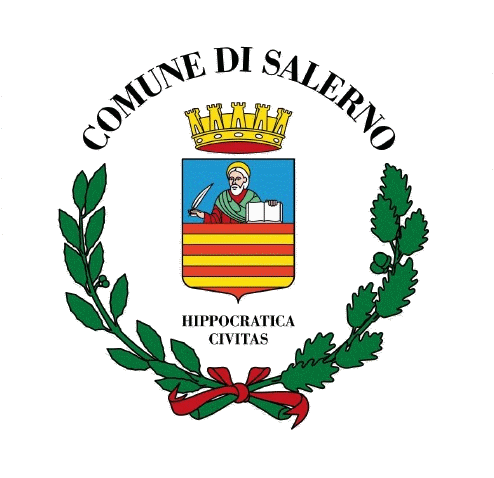 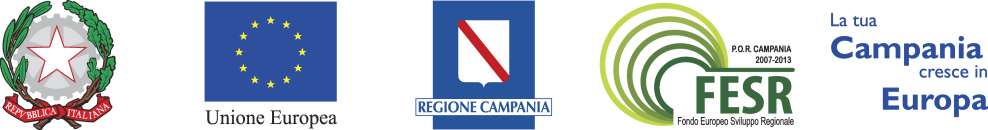 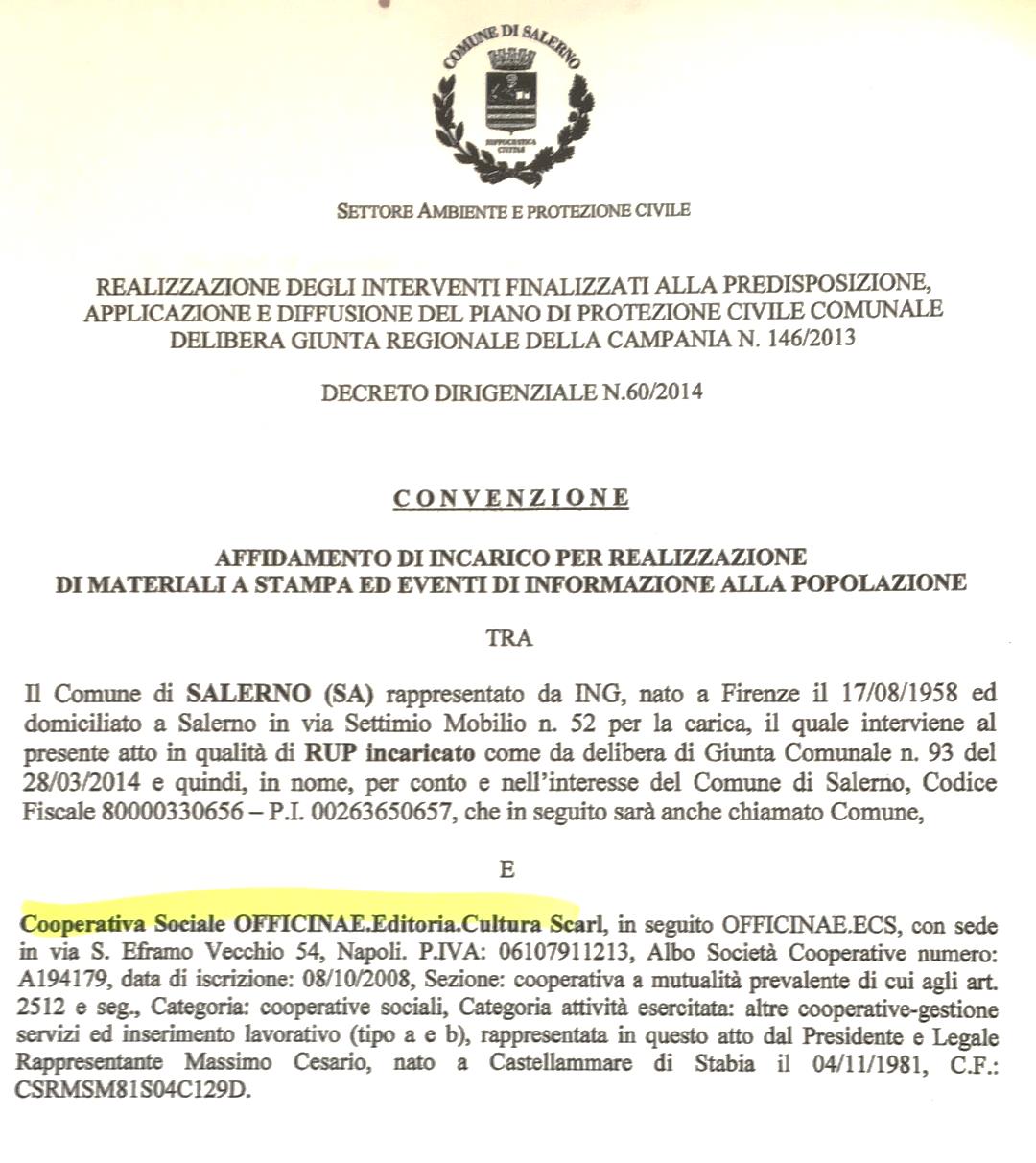 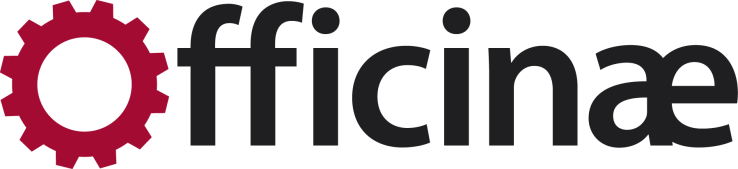 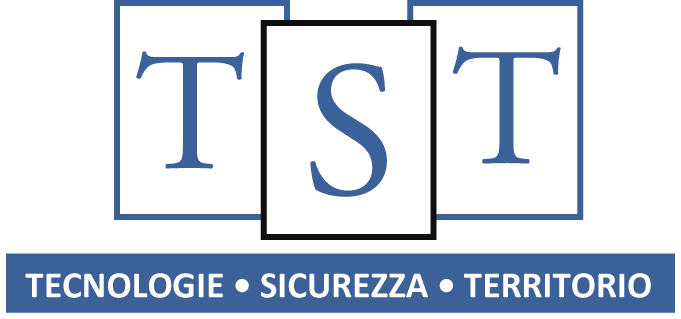 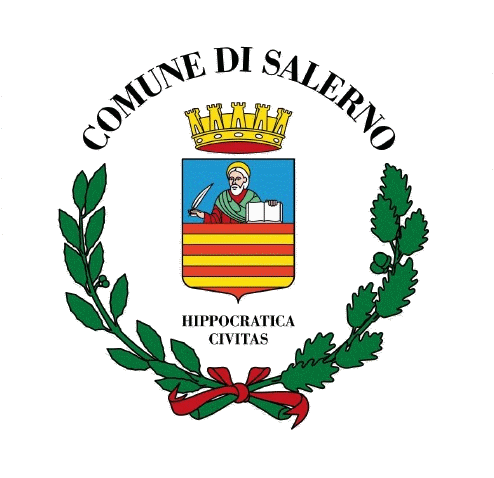 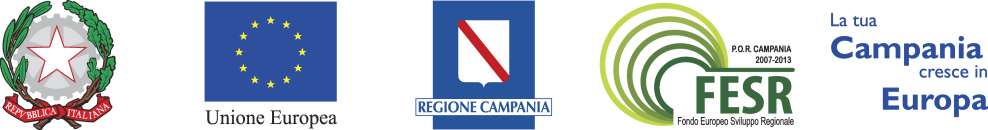 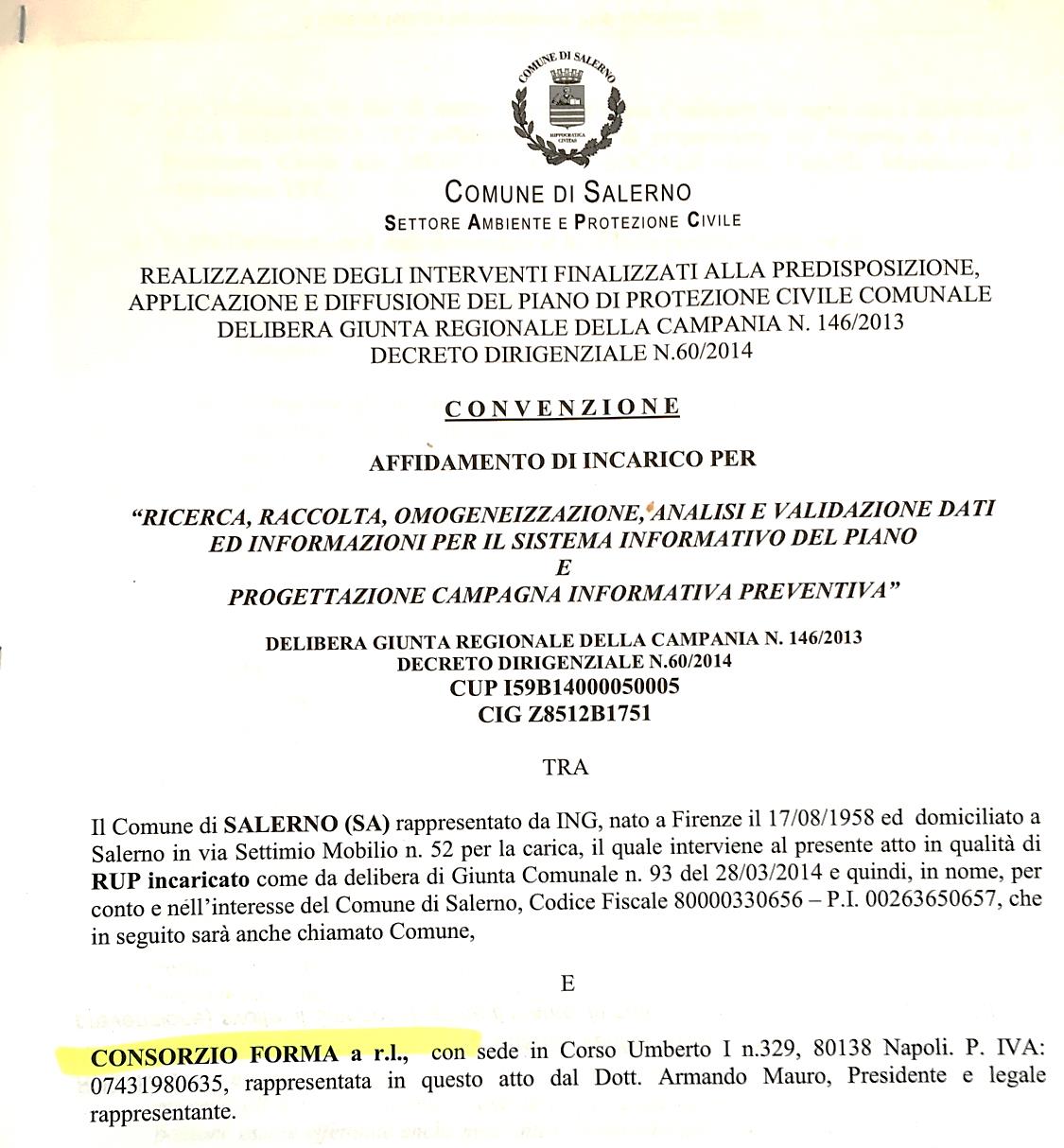 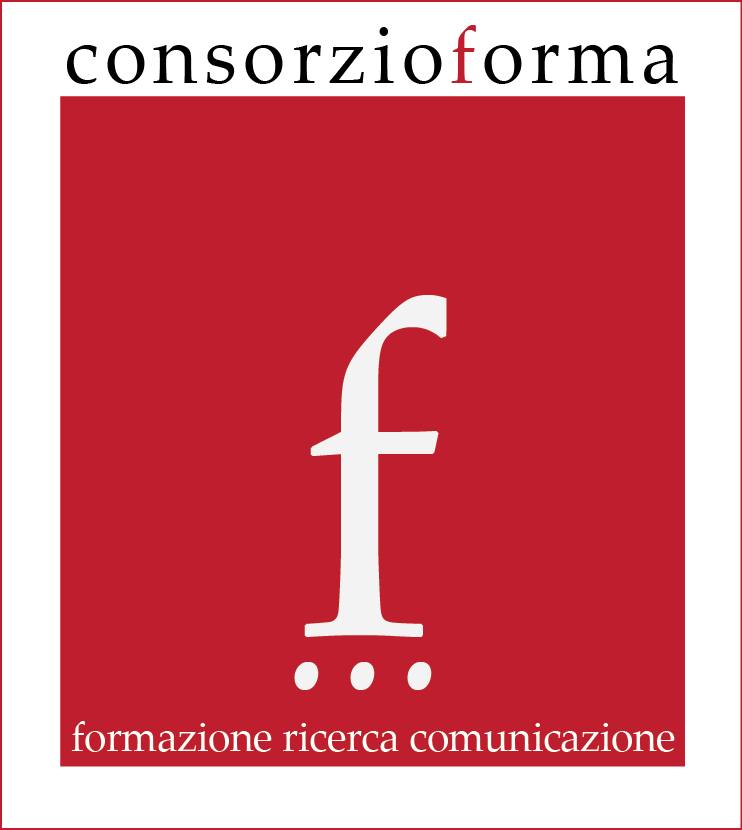 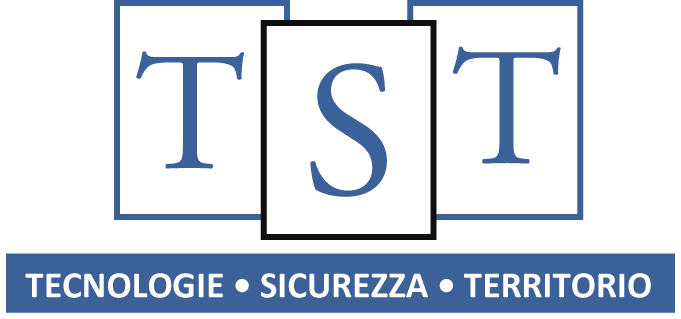 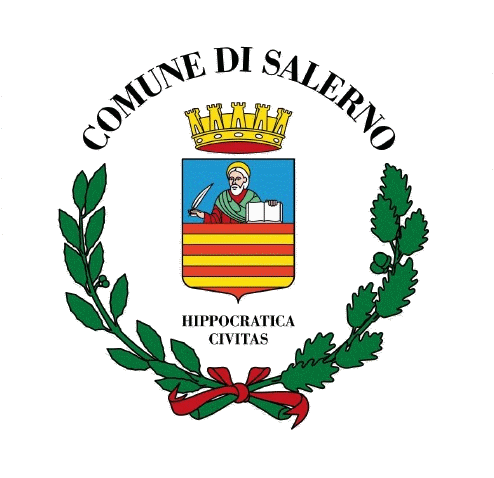 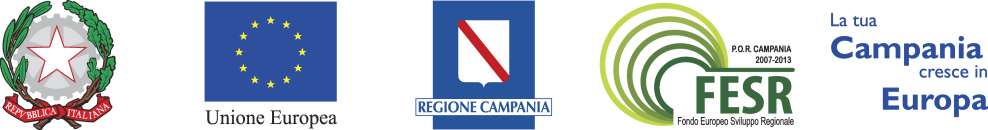 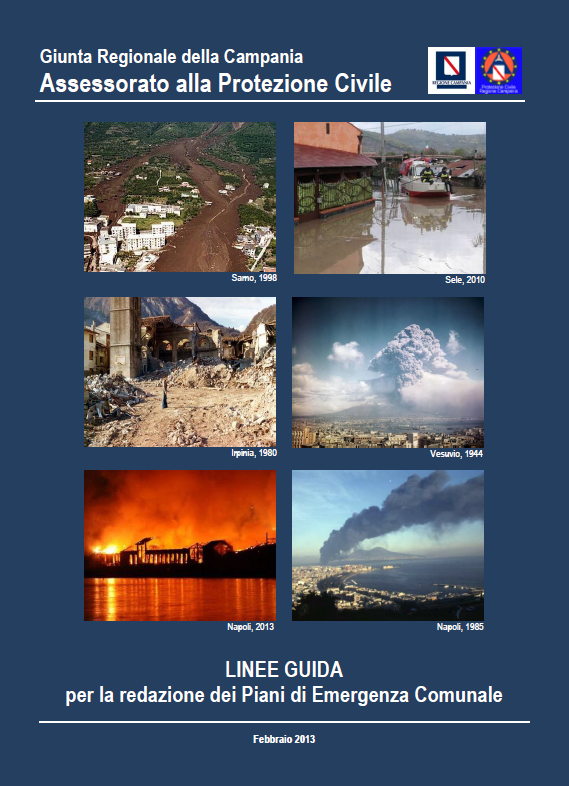 PIANO IN
4 ELEMENTI
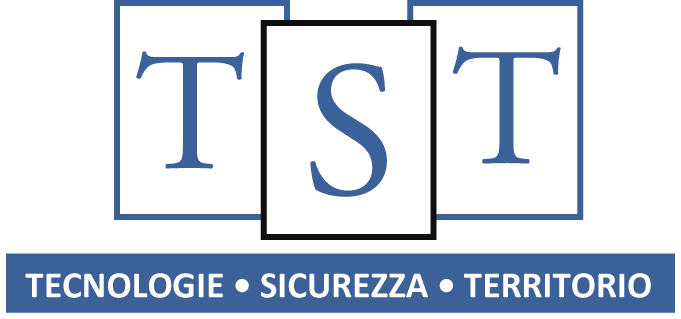 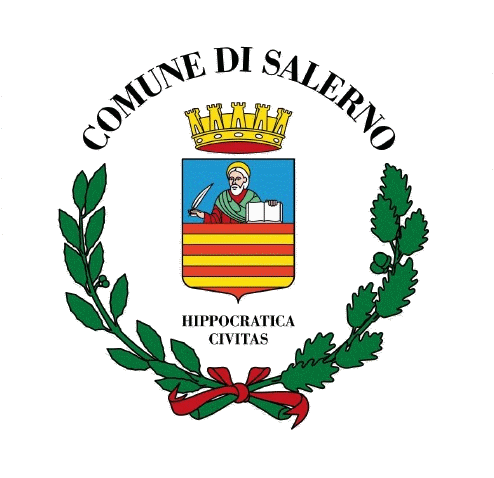 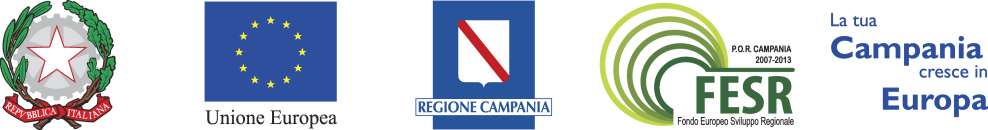 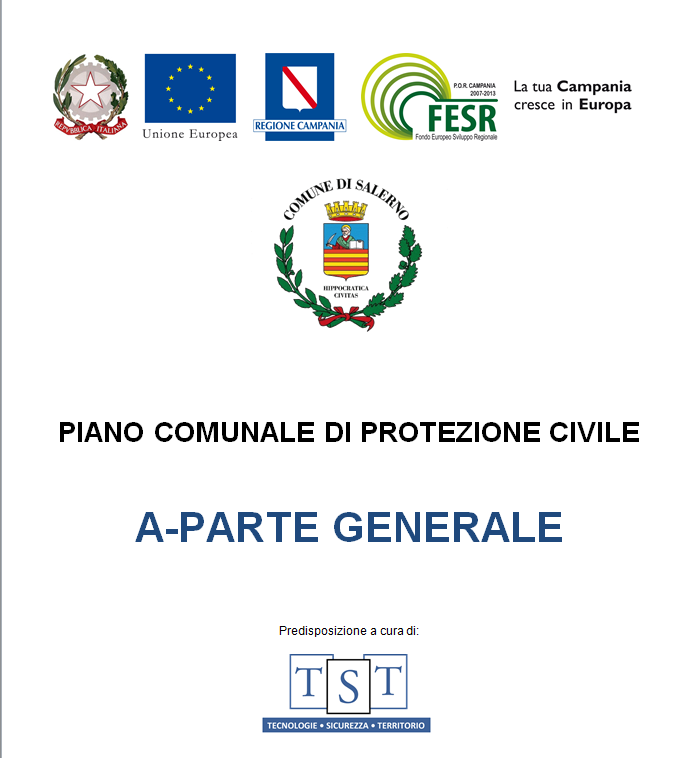 1) DATI &
INFORMAZIONI
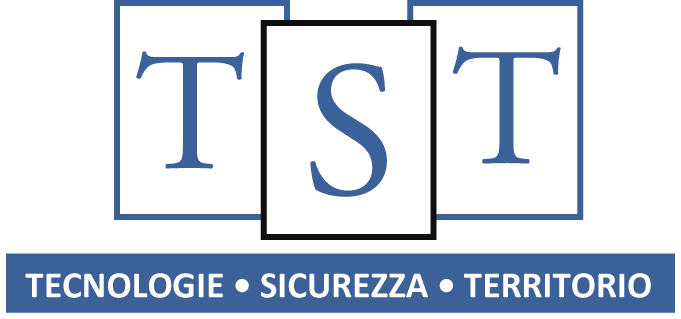 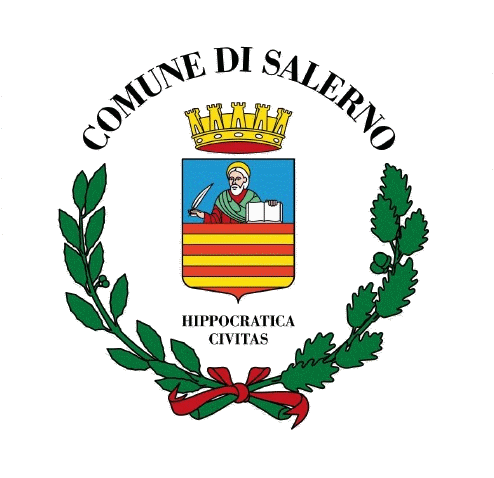 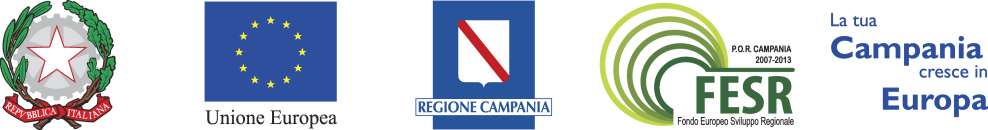 2) I CRITERI 
PER LA GESTIONE 
DELLA SICUREZZA
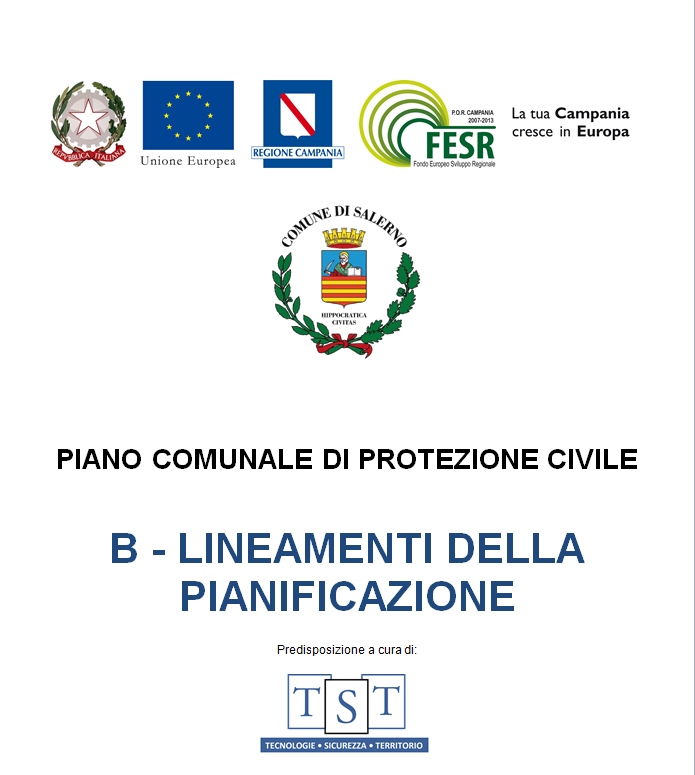 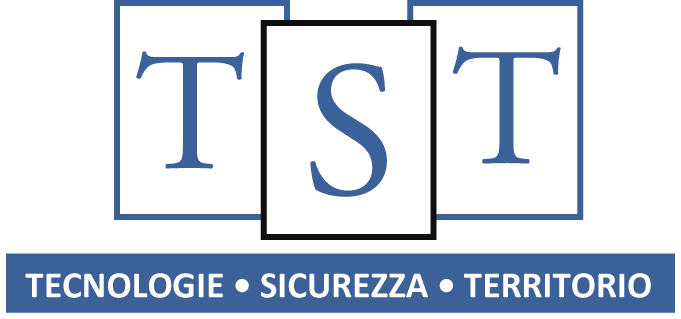 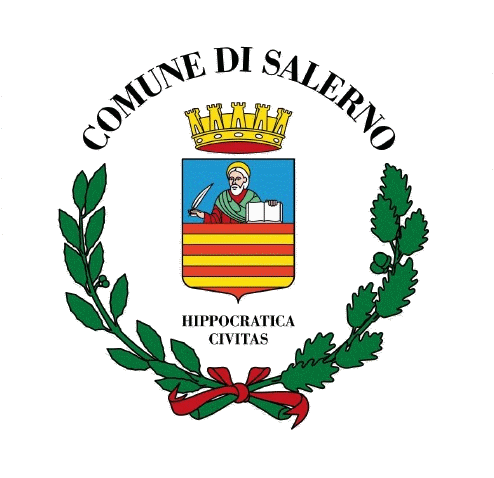 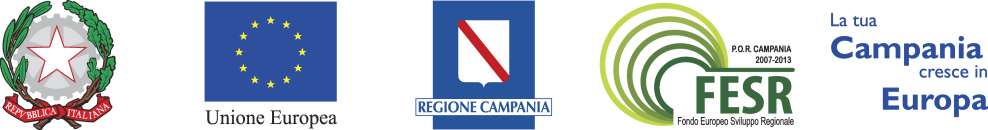 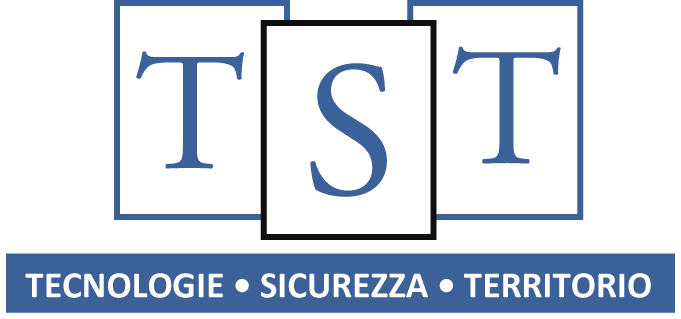 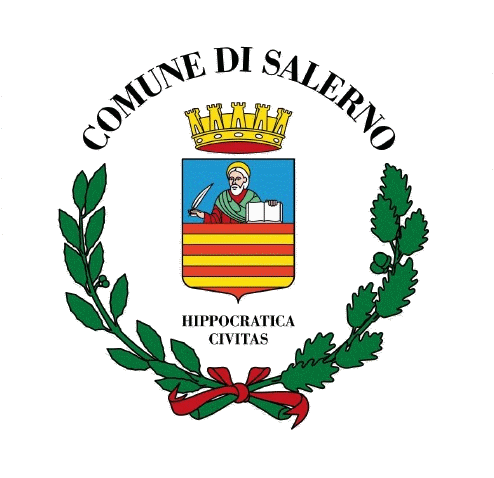 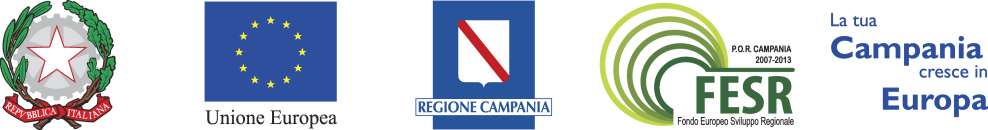 3)
> COSA FARE
> COME FARLO
> QUANDO AGIRE
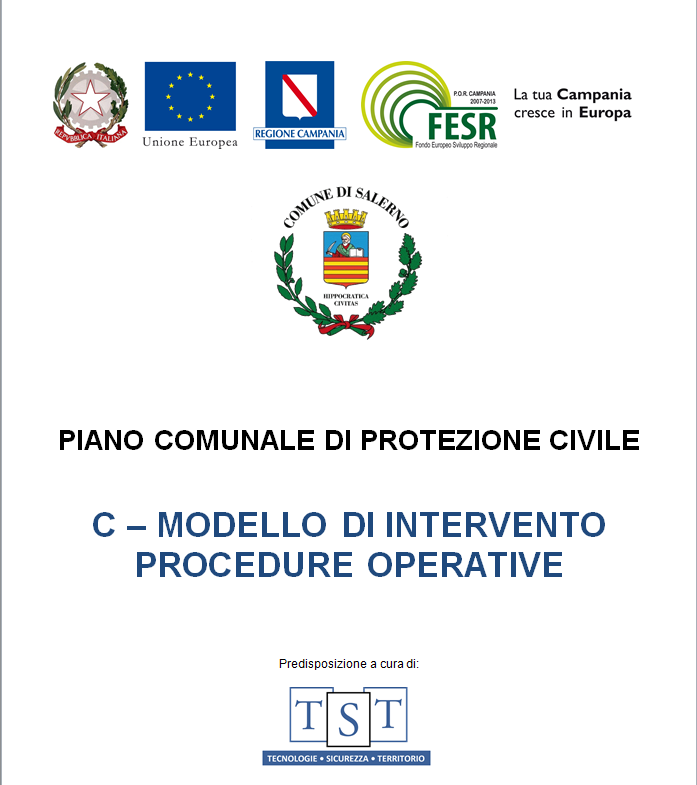 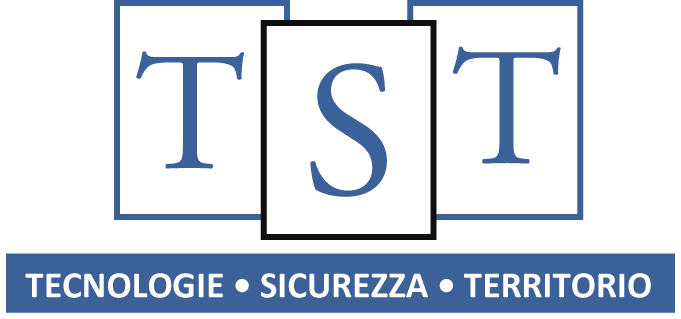 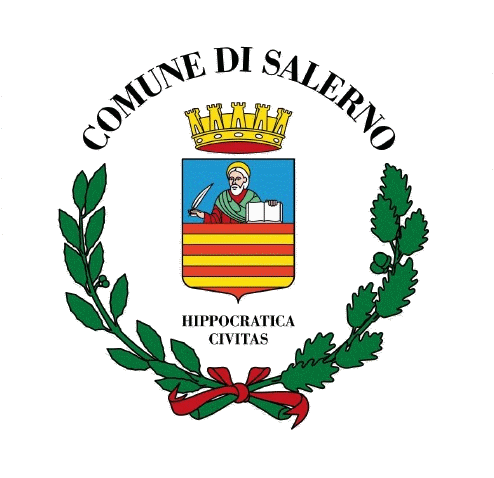 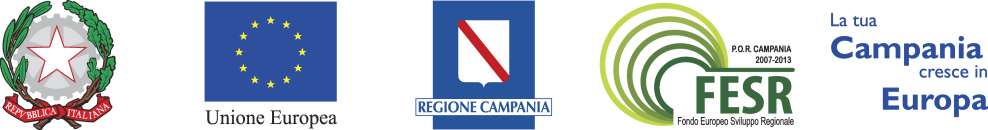 3)
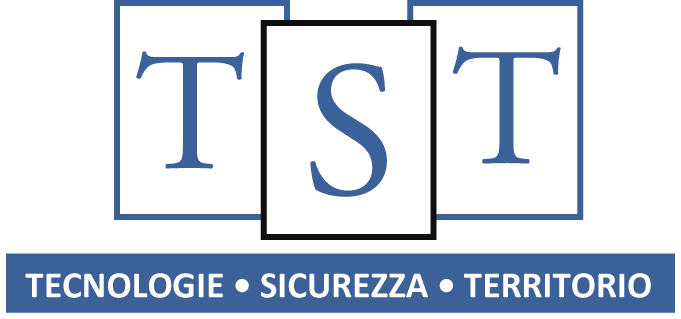 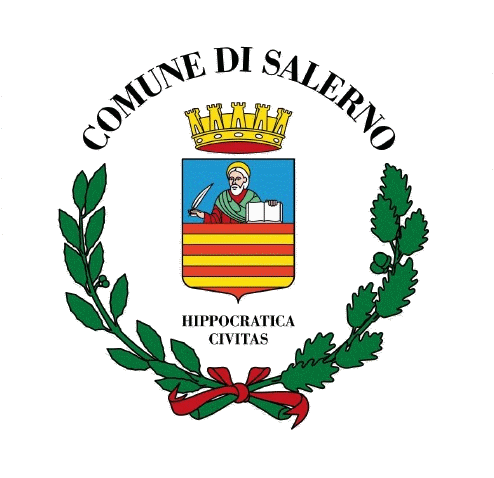 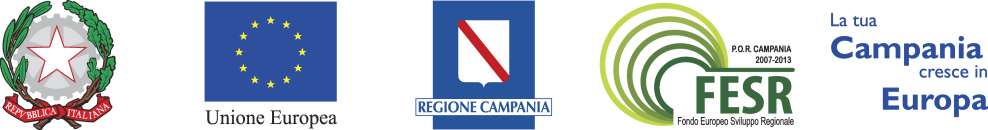 4)
CARTOGRAFIA DEL PIANO




In formato SHAPE (.shp)
utilizzabile 
nel Sistema Informativo Geografico (GIS) di Protezione Civile della Regione Campania
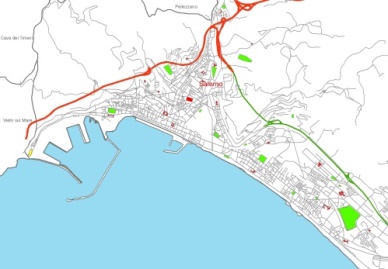 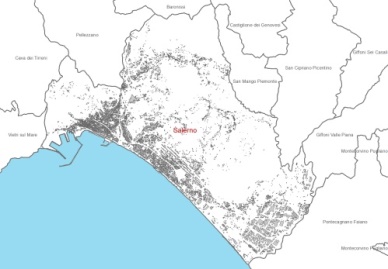 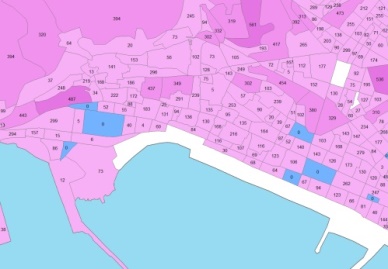 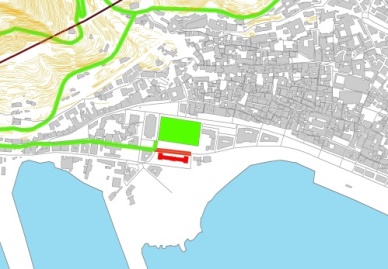 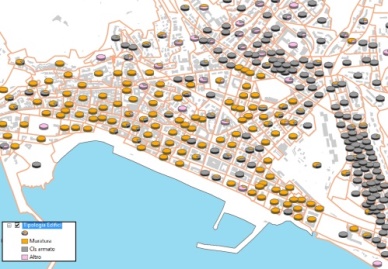 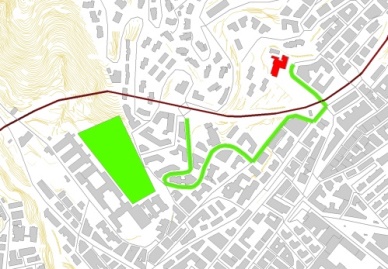 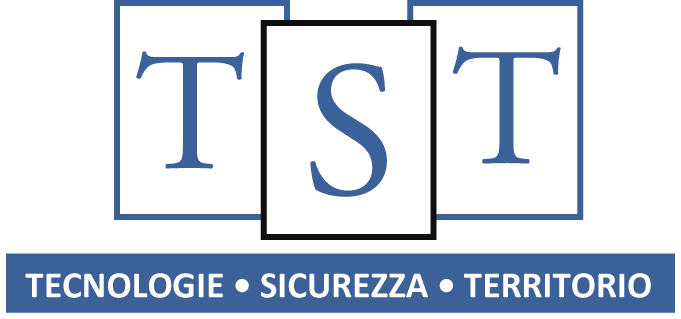 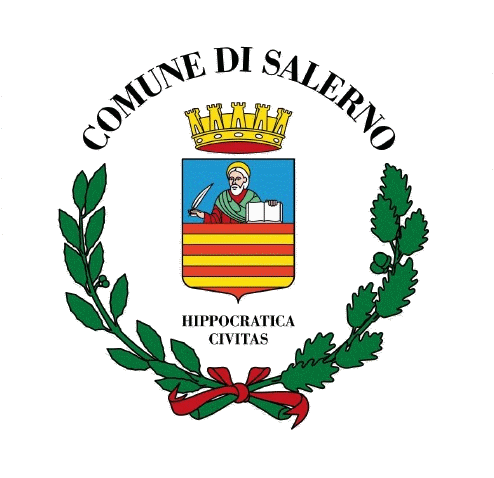 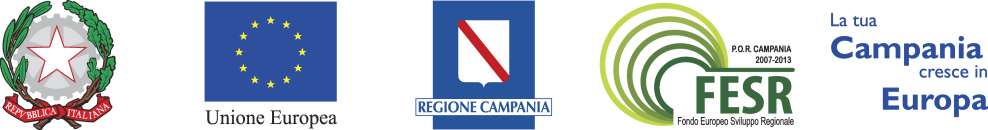 SALERNO - inquadramento
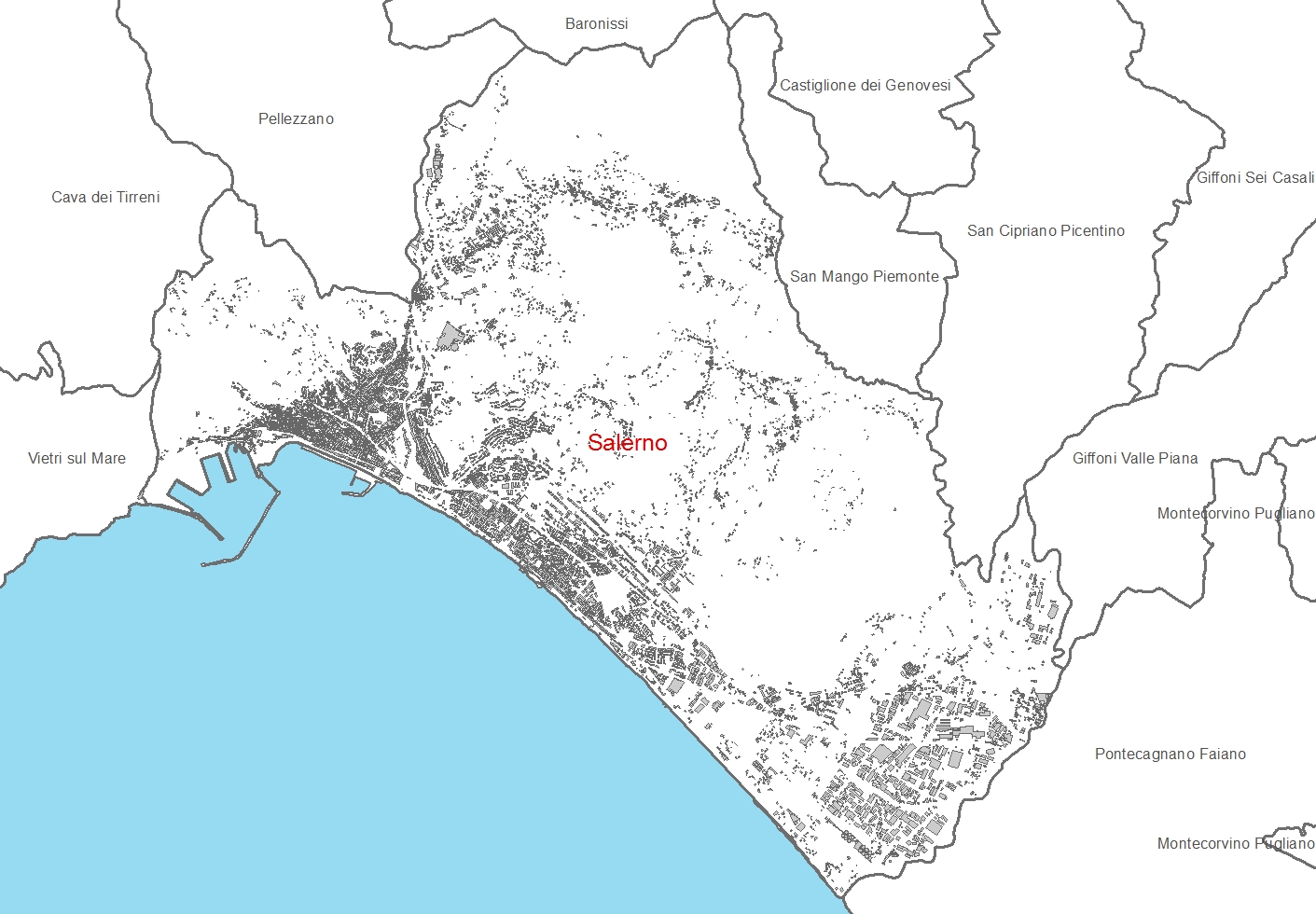 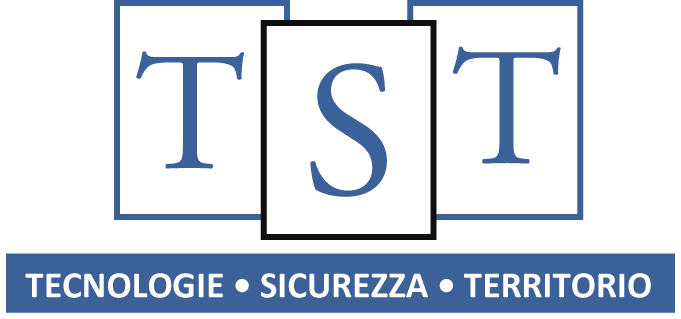 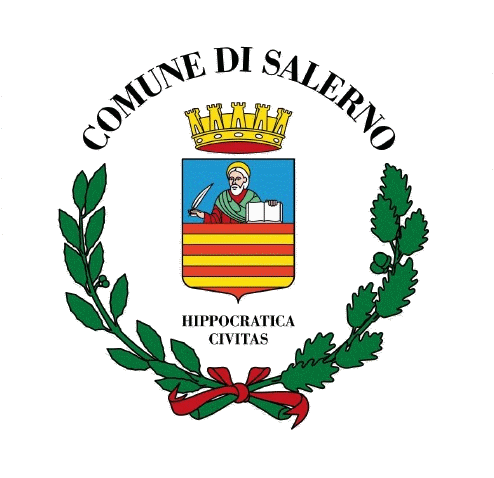 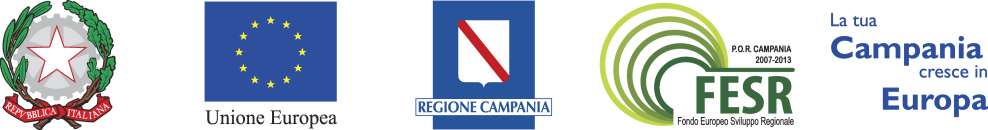 ELEMENTI TERRITORIALI RILEVANTI
RISCHI PRESENTI IN AREA URBANA
FRANE, ALLAGAMENTI E ALLUVIONI
EVENTI METEO ESTREMI (tempeste, mareggiate, ondate di calore)
INCENDI BOSCHIVI E DI INTERFACCIA
COLATE DI FANGO 
TERREMOTI
RISCHIO INDUSTRIALE
INCIDENTI A VIE E SISTEMI DI TRASPORTO
RISCHIO SANITARIO (epidemia, epizoozia, ecc.)
INTERRUZIONE RIFORNIMENTO IDRICO
BLACK-OUT ELETTRICO
ORDIGNI BELLICI
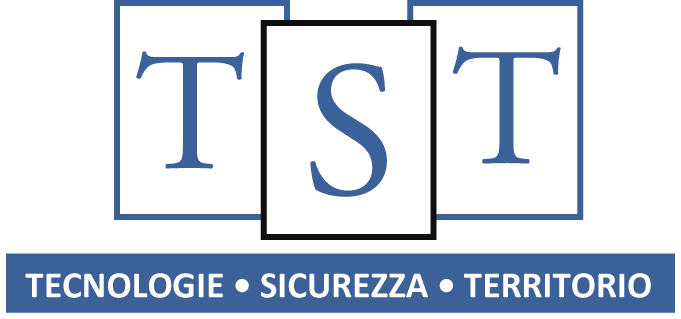 Dati: ISTAT 2012, Regione Campania, Autorità Di Bacino Campania Sud, Comune di Salerno, Autorità Portuale Salerno
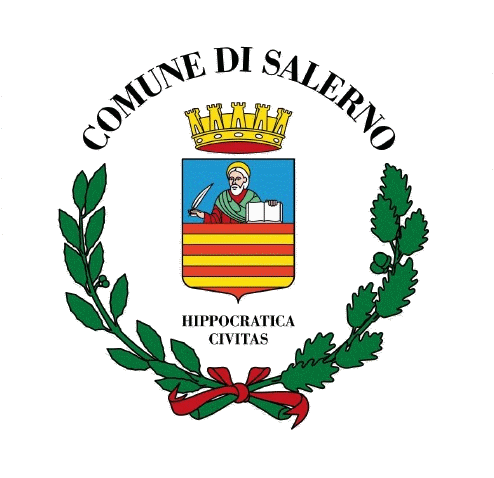 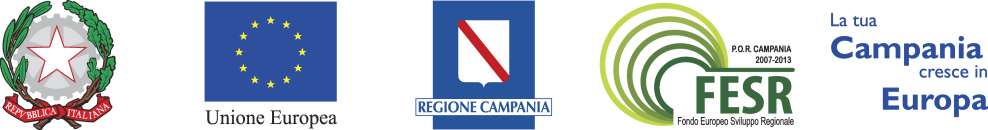 SALERNO 
rete trasporti 
in area urbana
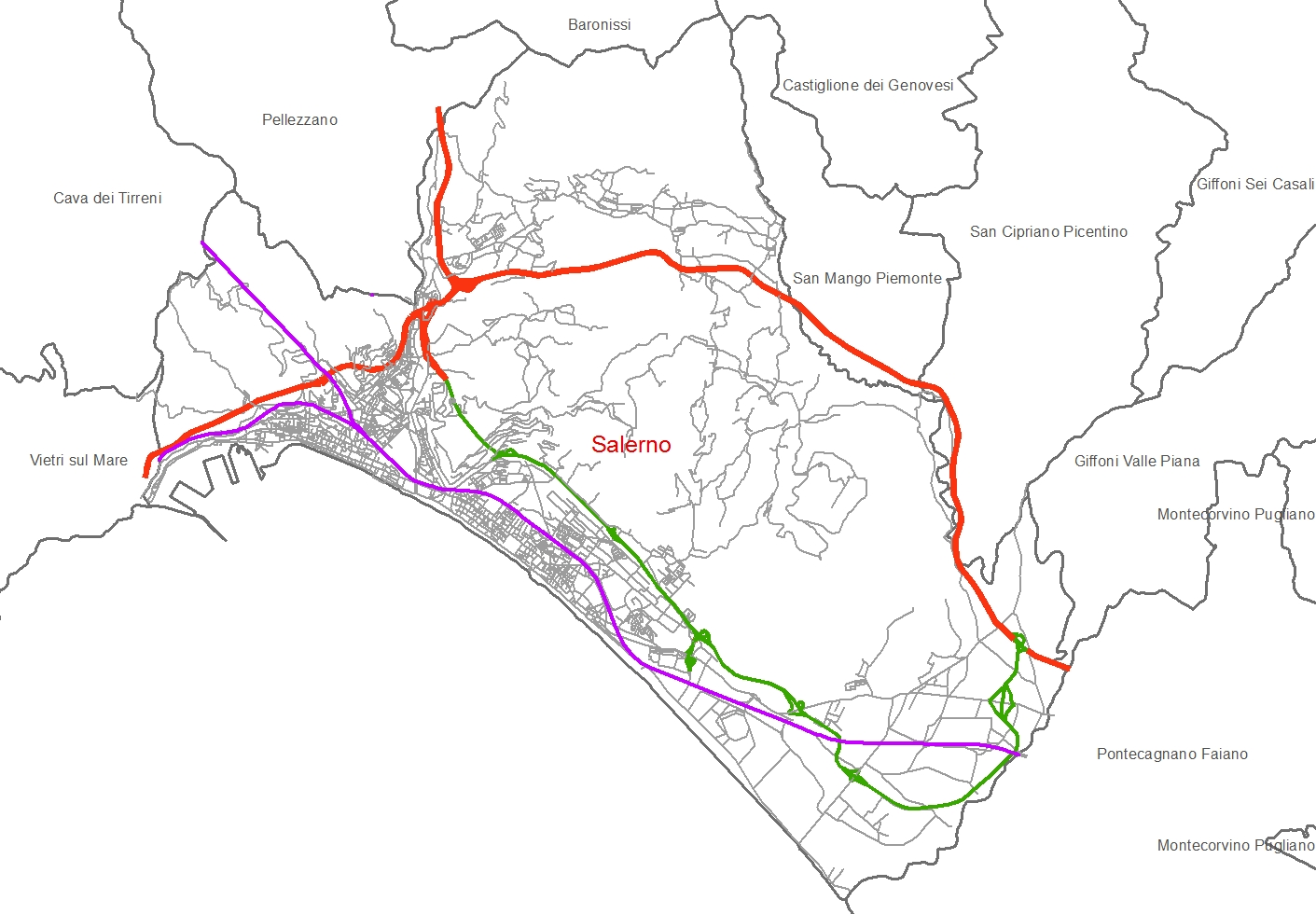 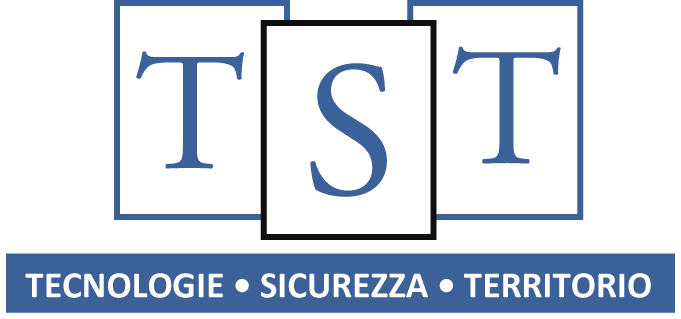 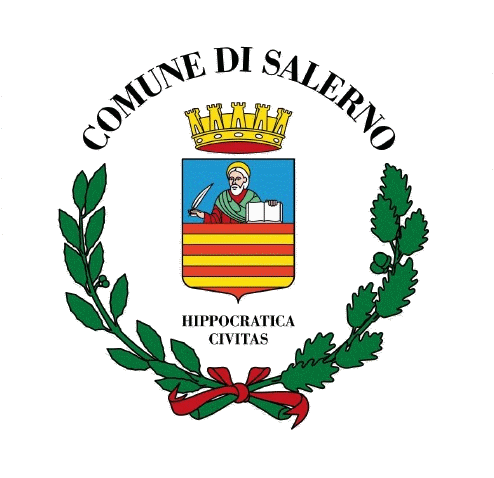 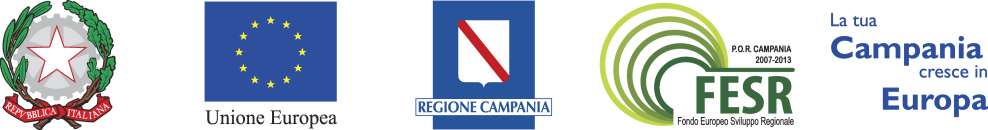 SALERNO 
rete trasporti 
in area urbana
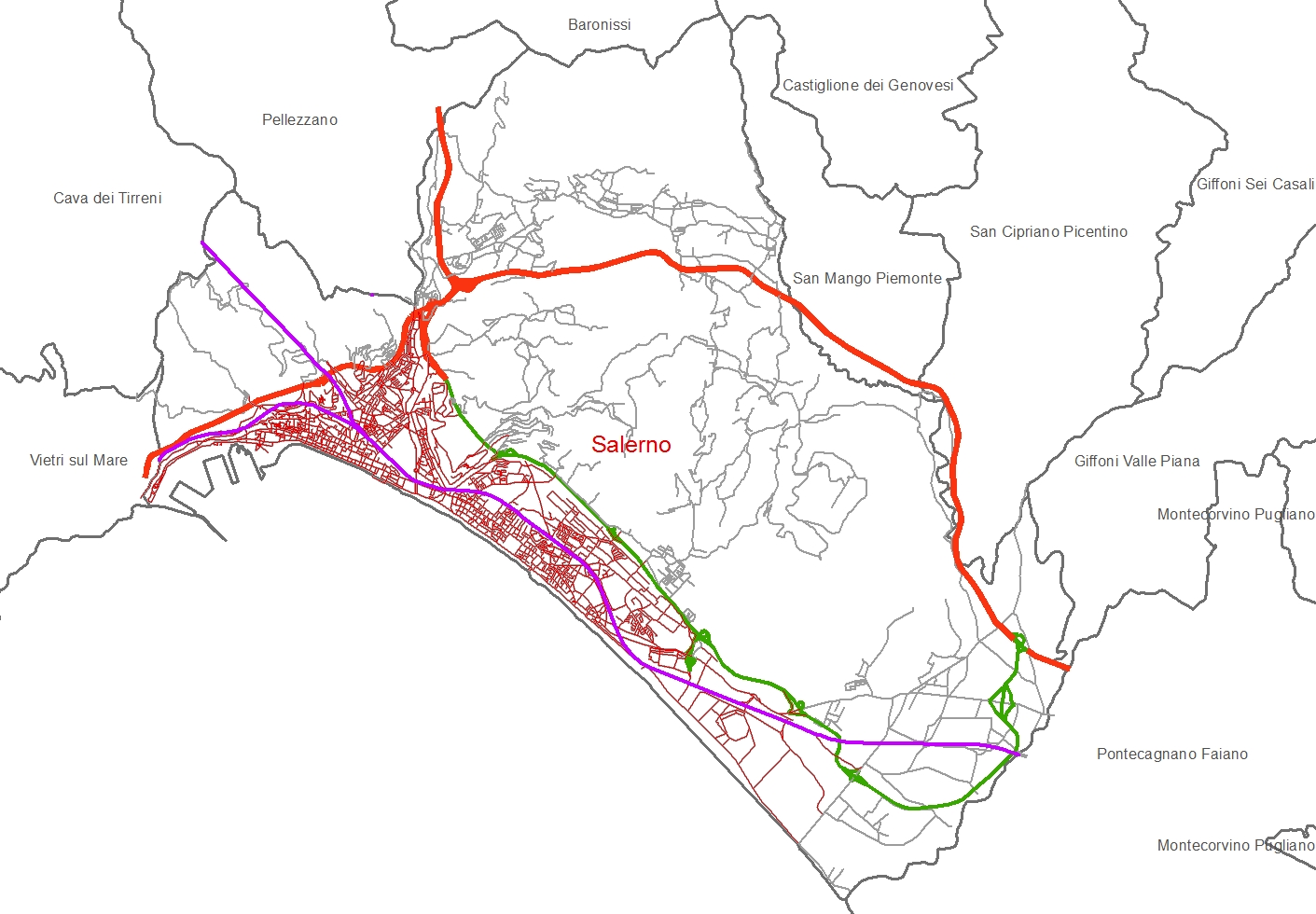 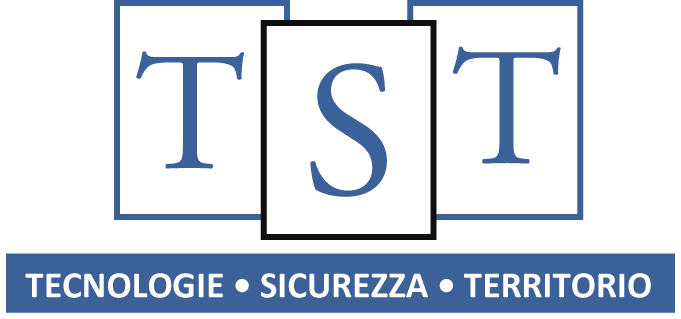 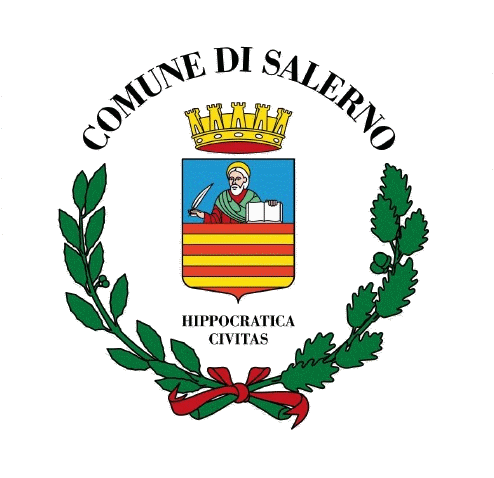 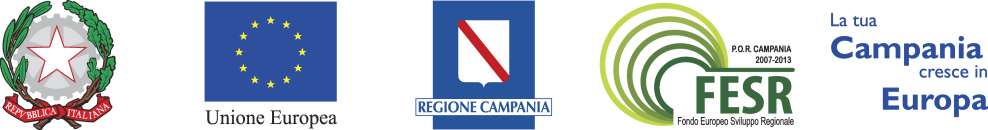 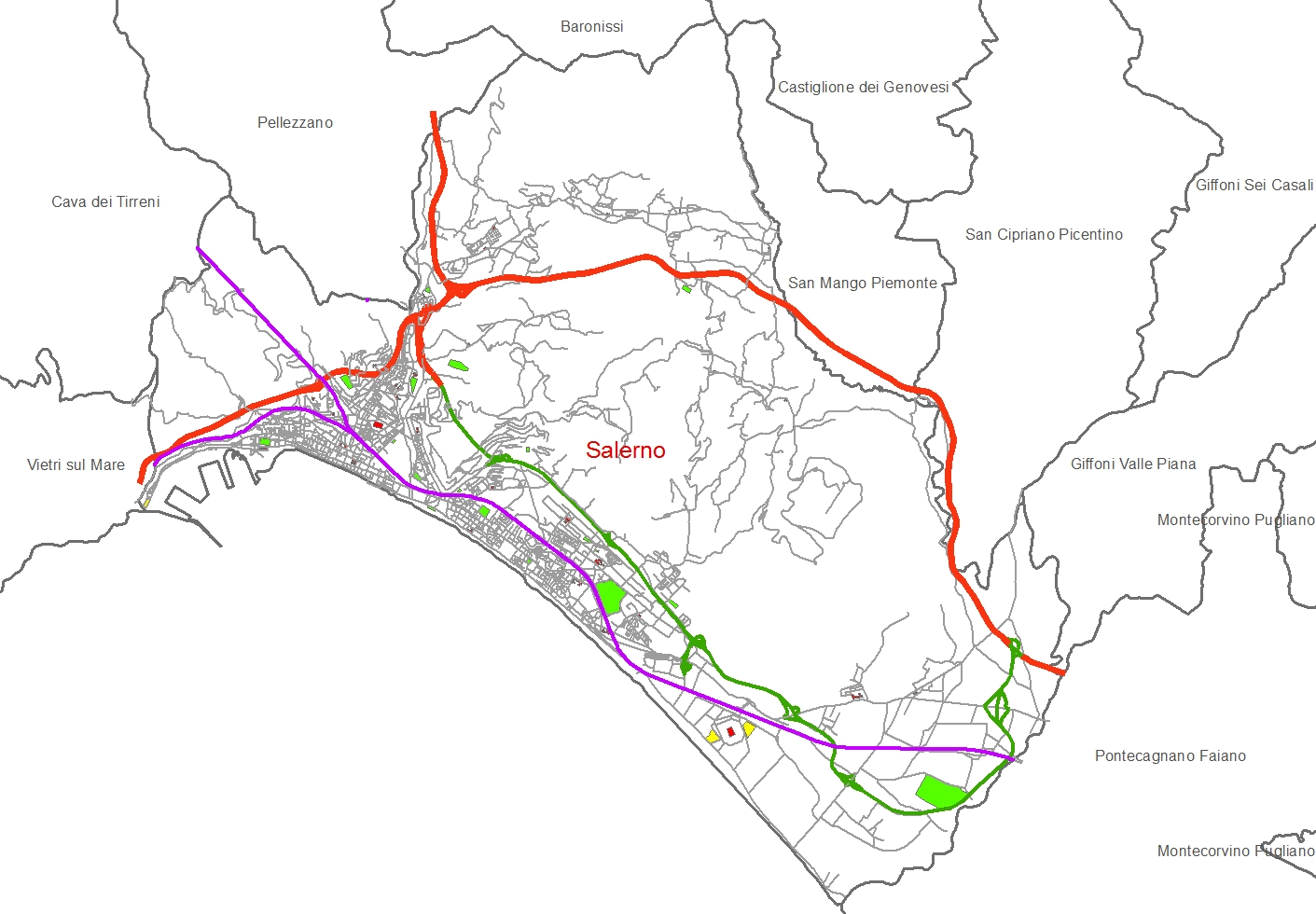 Area di 
ATTESA
Area di 
ACCOGLIENZA
Area di 
AMMASSAMENTO
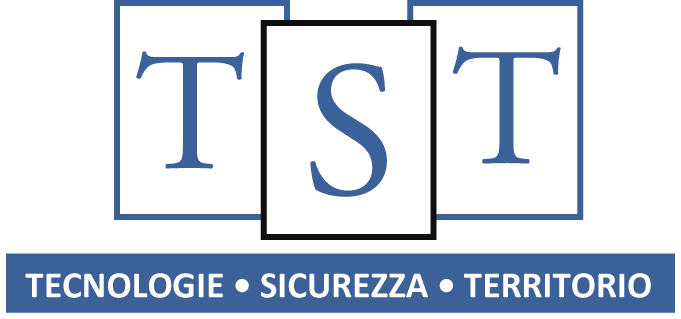 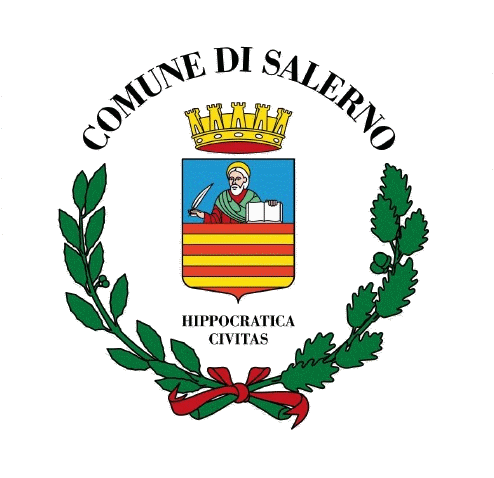 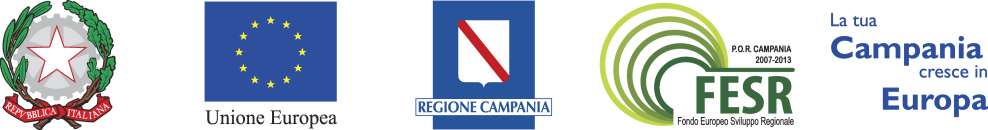 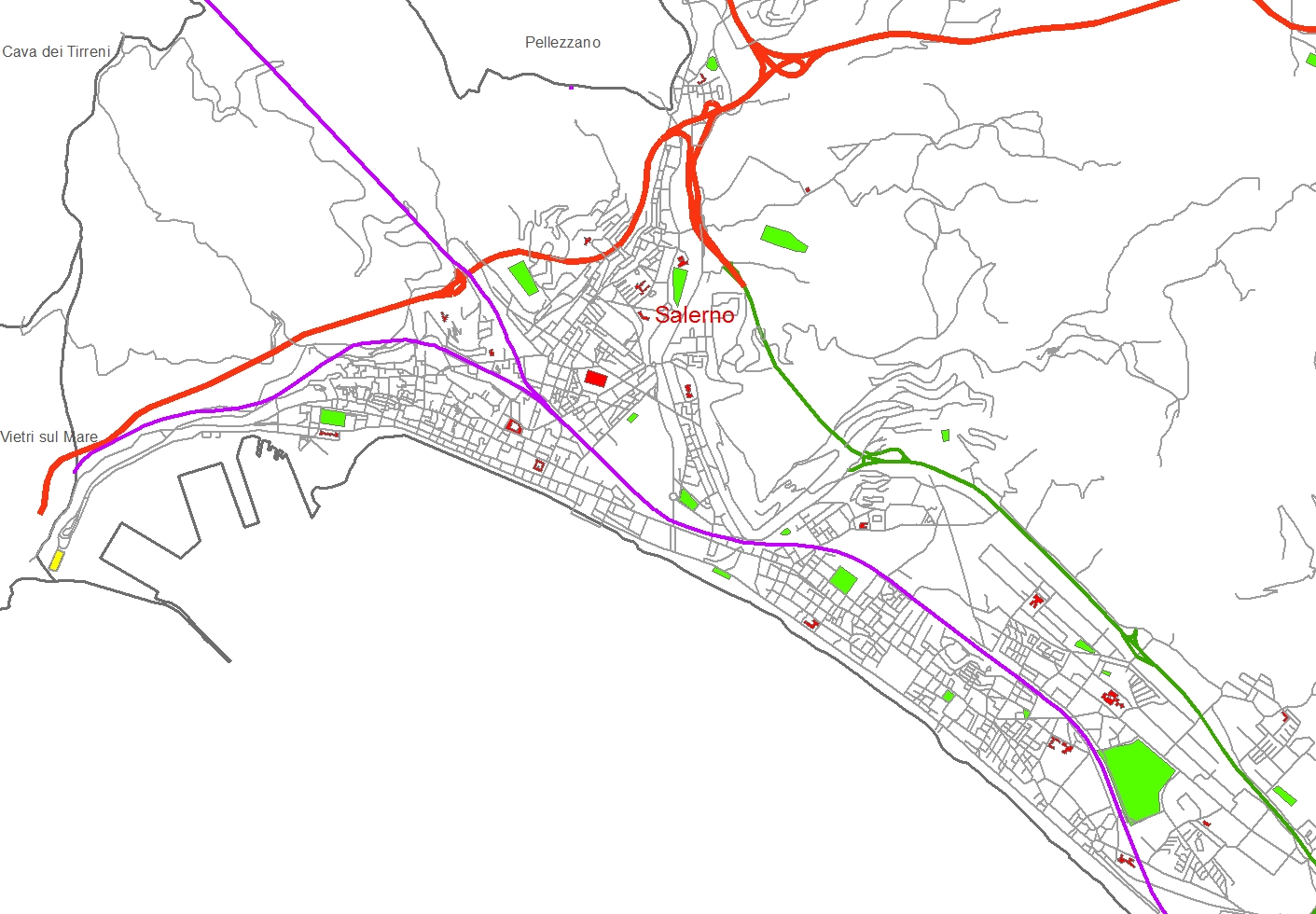 SALERNO
Aree emergenza zona W
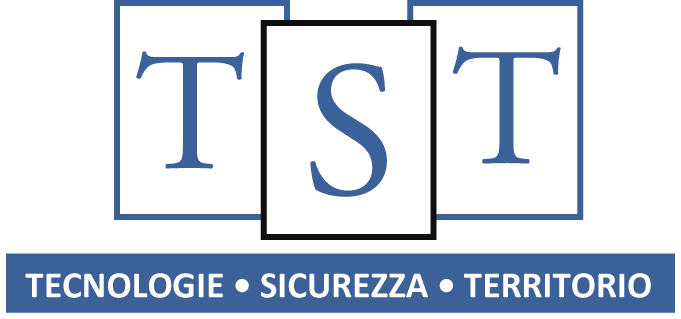 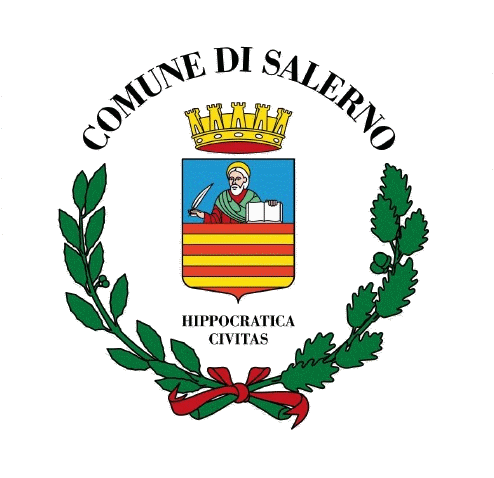 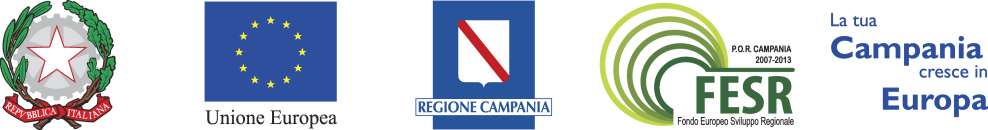 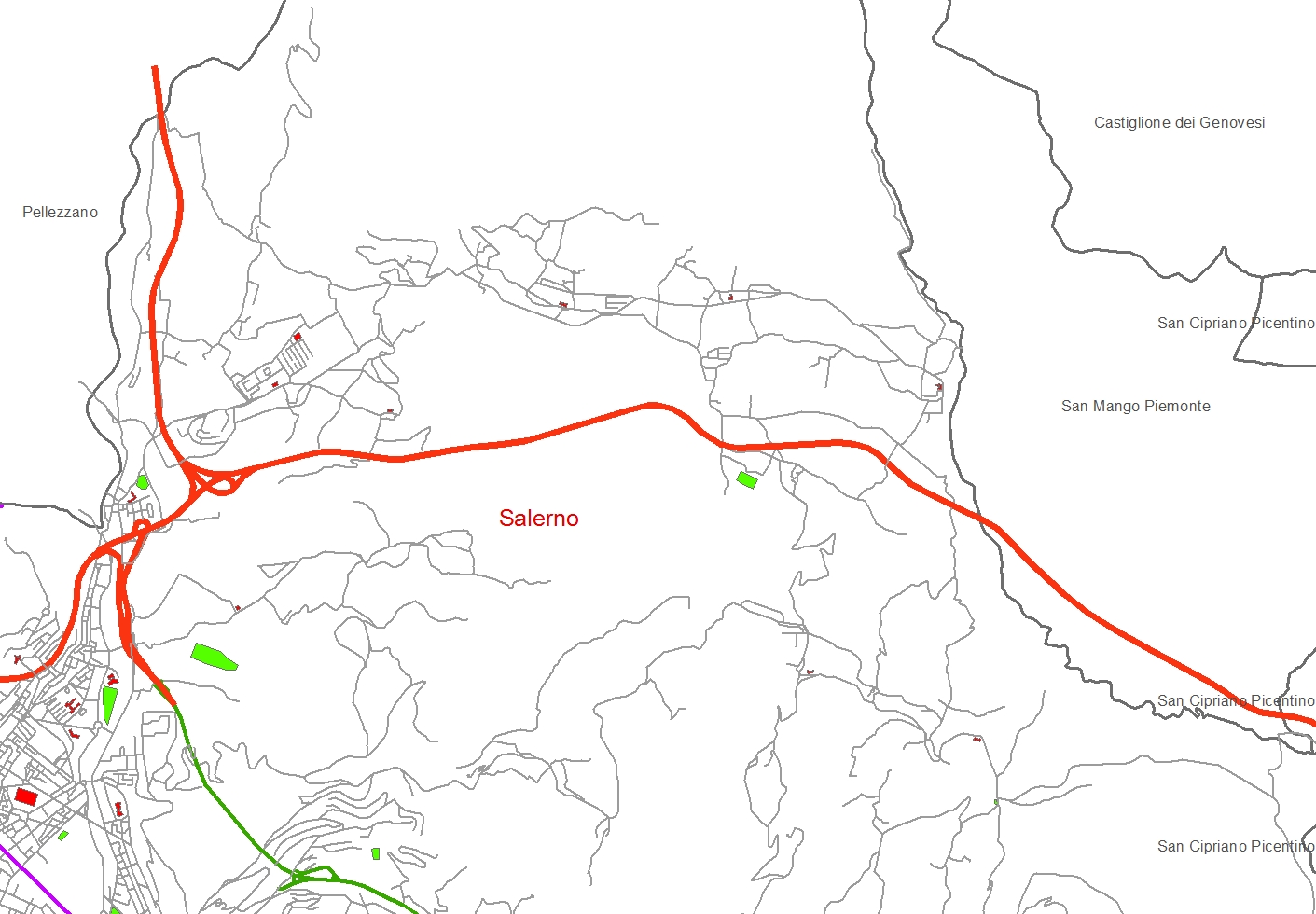 SALERNO
Aree emergenza 
zona N
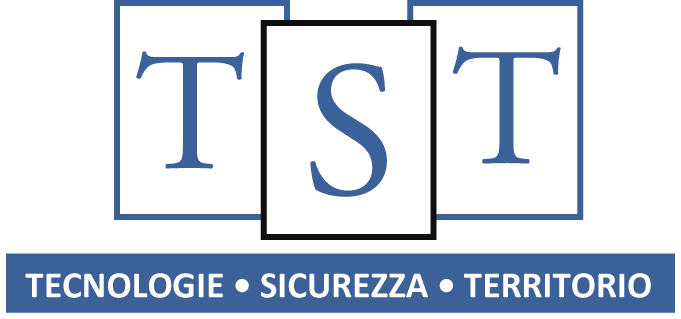 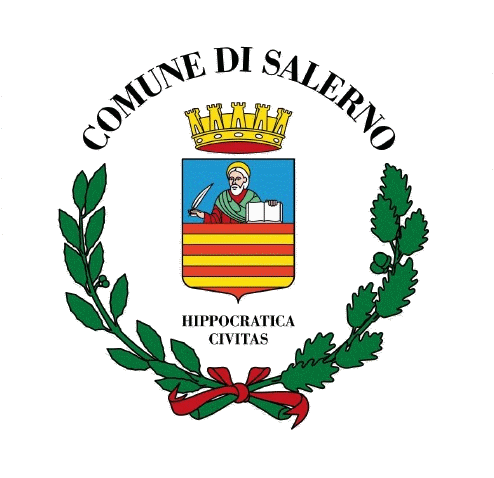 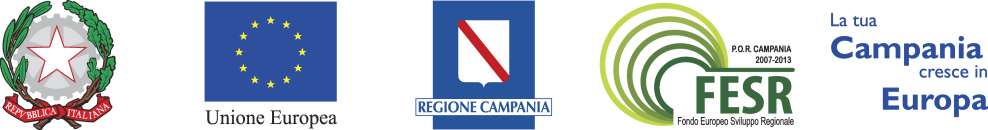 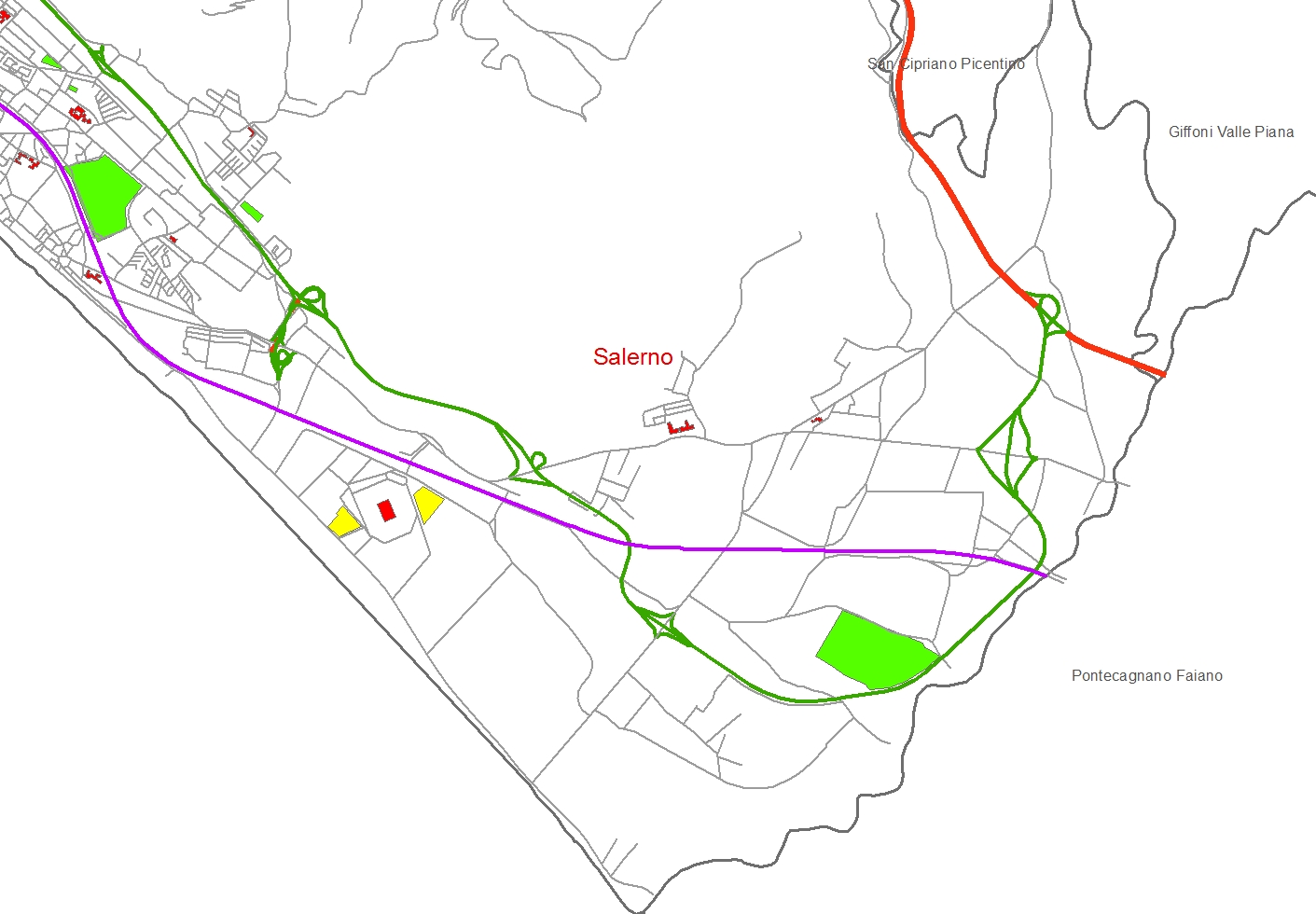 SALERNO
Aree emergenza 
zona E
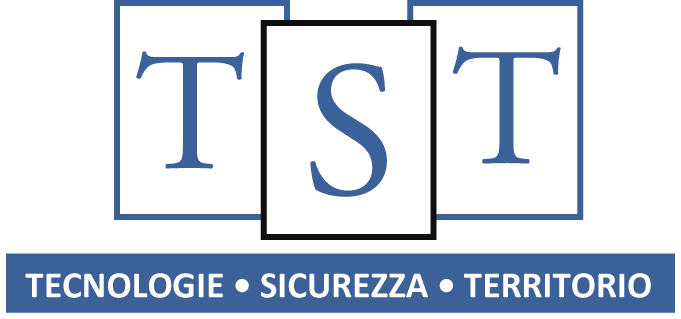 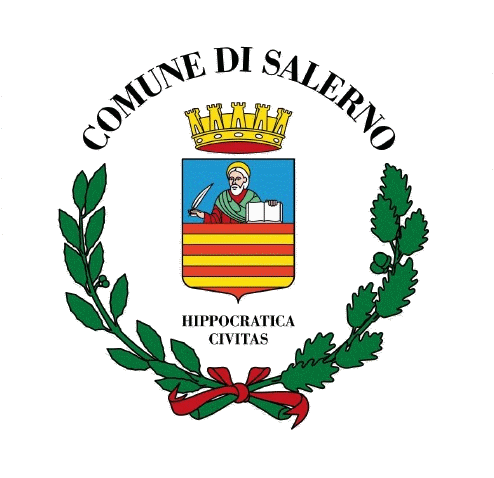 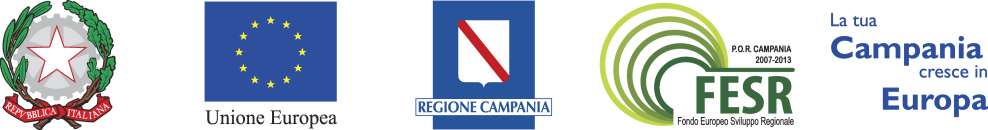 Aree emergenza (dettaglio): Villa Comunale / S. E. Barra
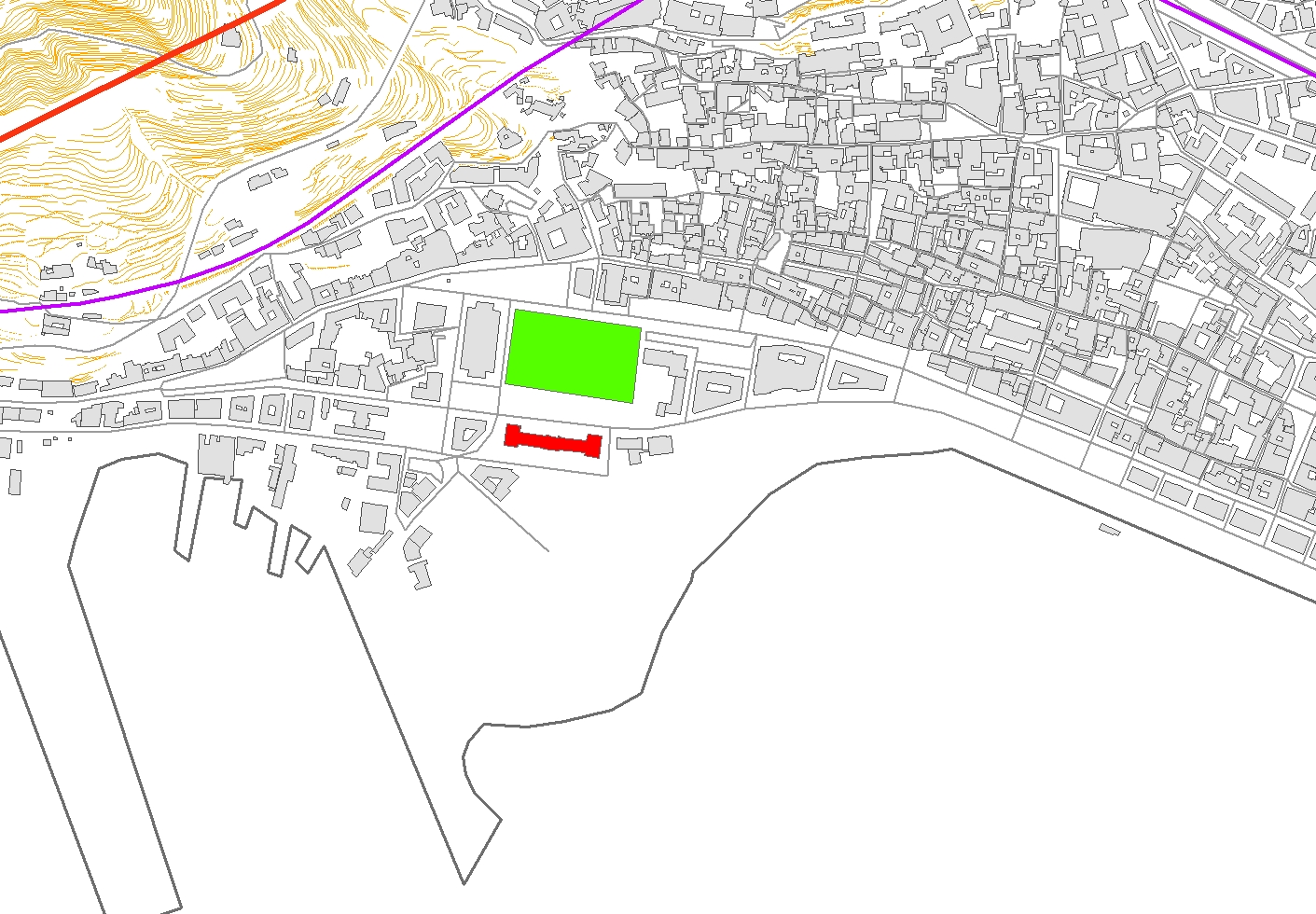 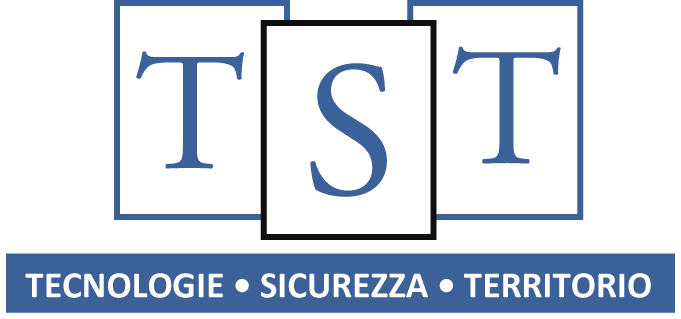 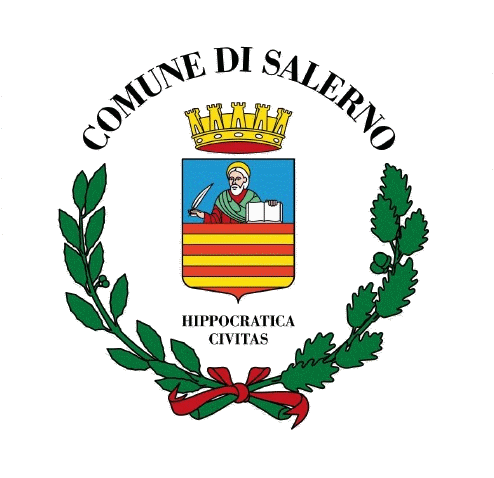 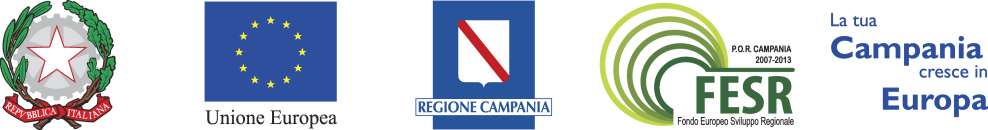 Aree emergenza (dettaglio): Villa Comunale / S. E. Barra
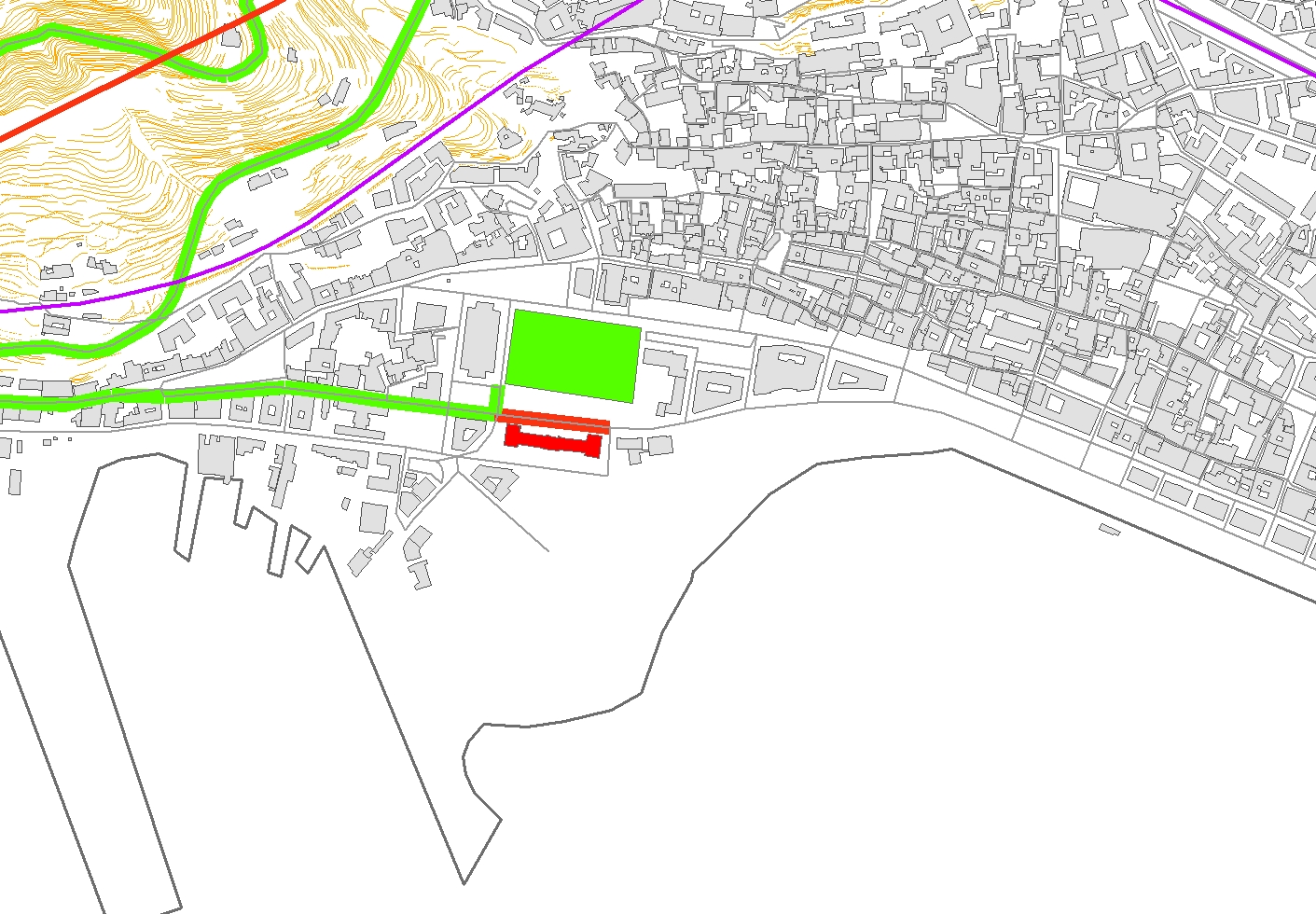 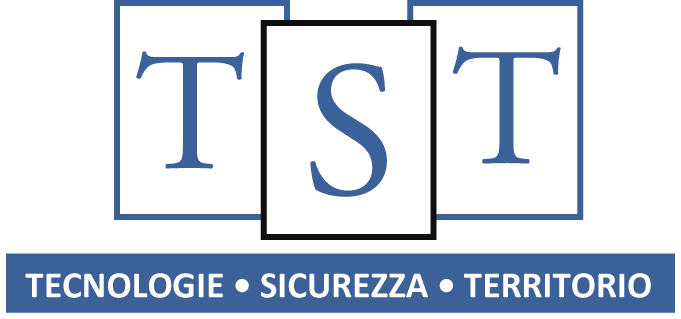 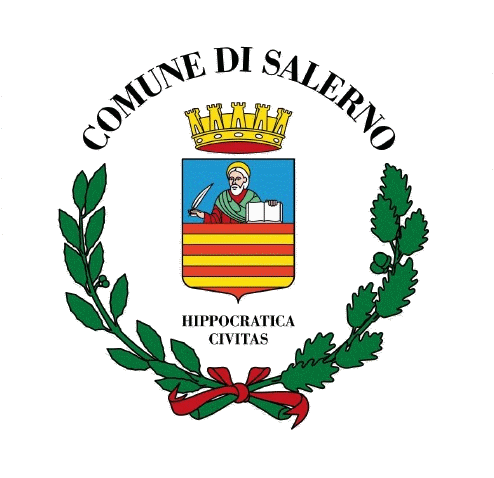 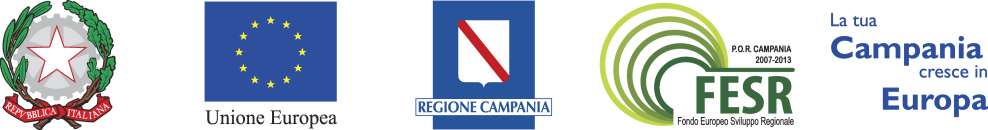 Aree emergenza (dett.): P.co Seminario / S E M. Buonocore
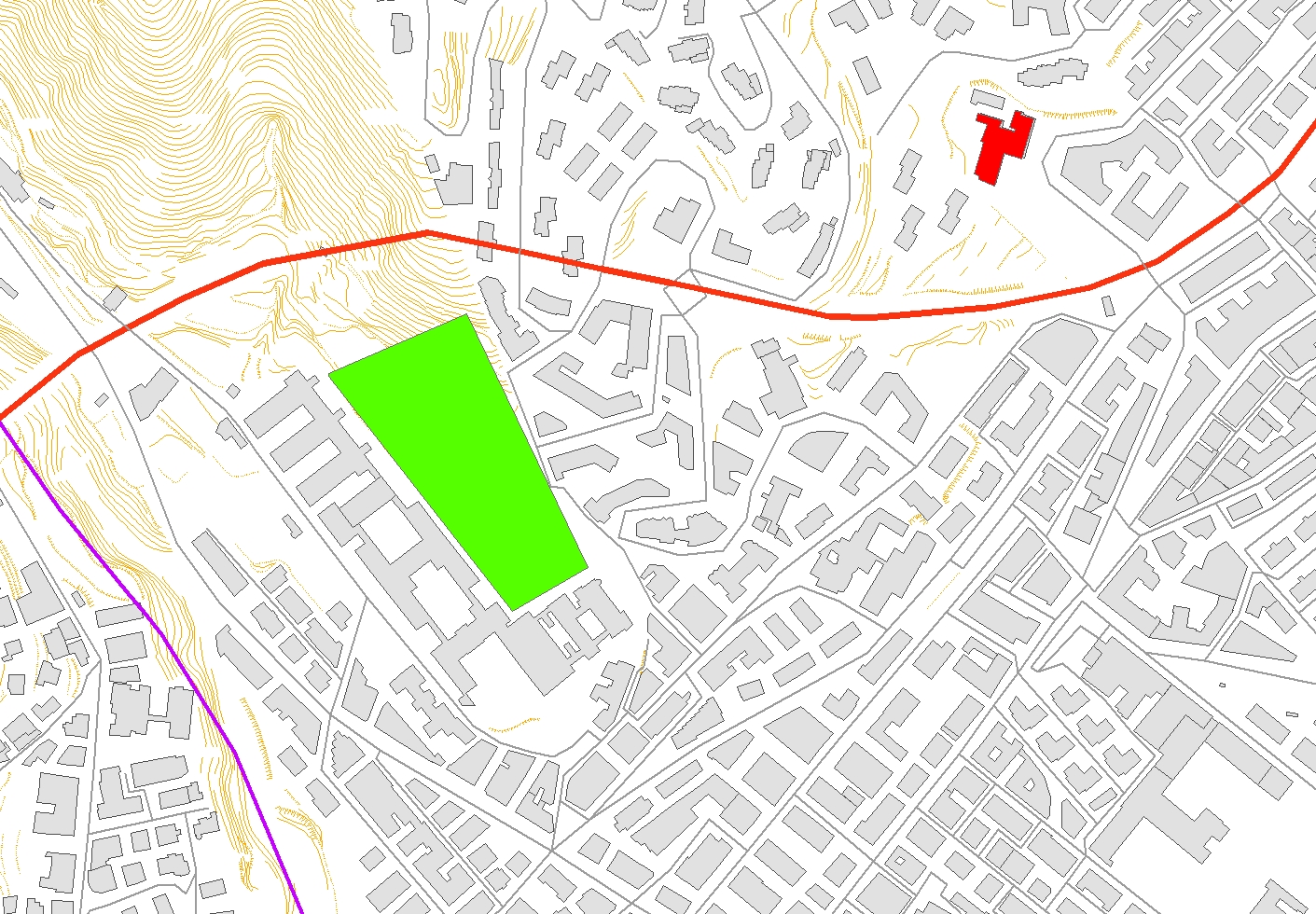 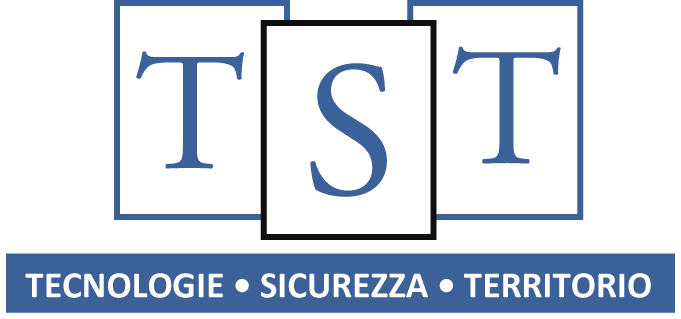 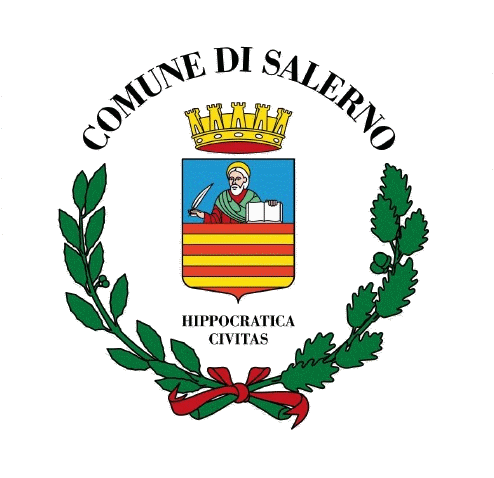 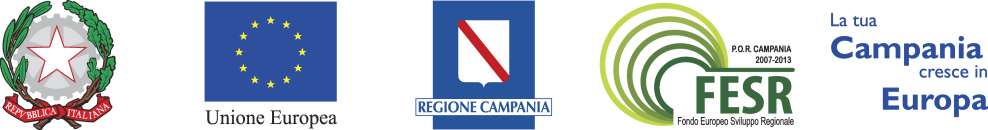 Aree emergenza (dett.): P.co Seminario / S E M. Buonocore
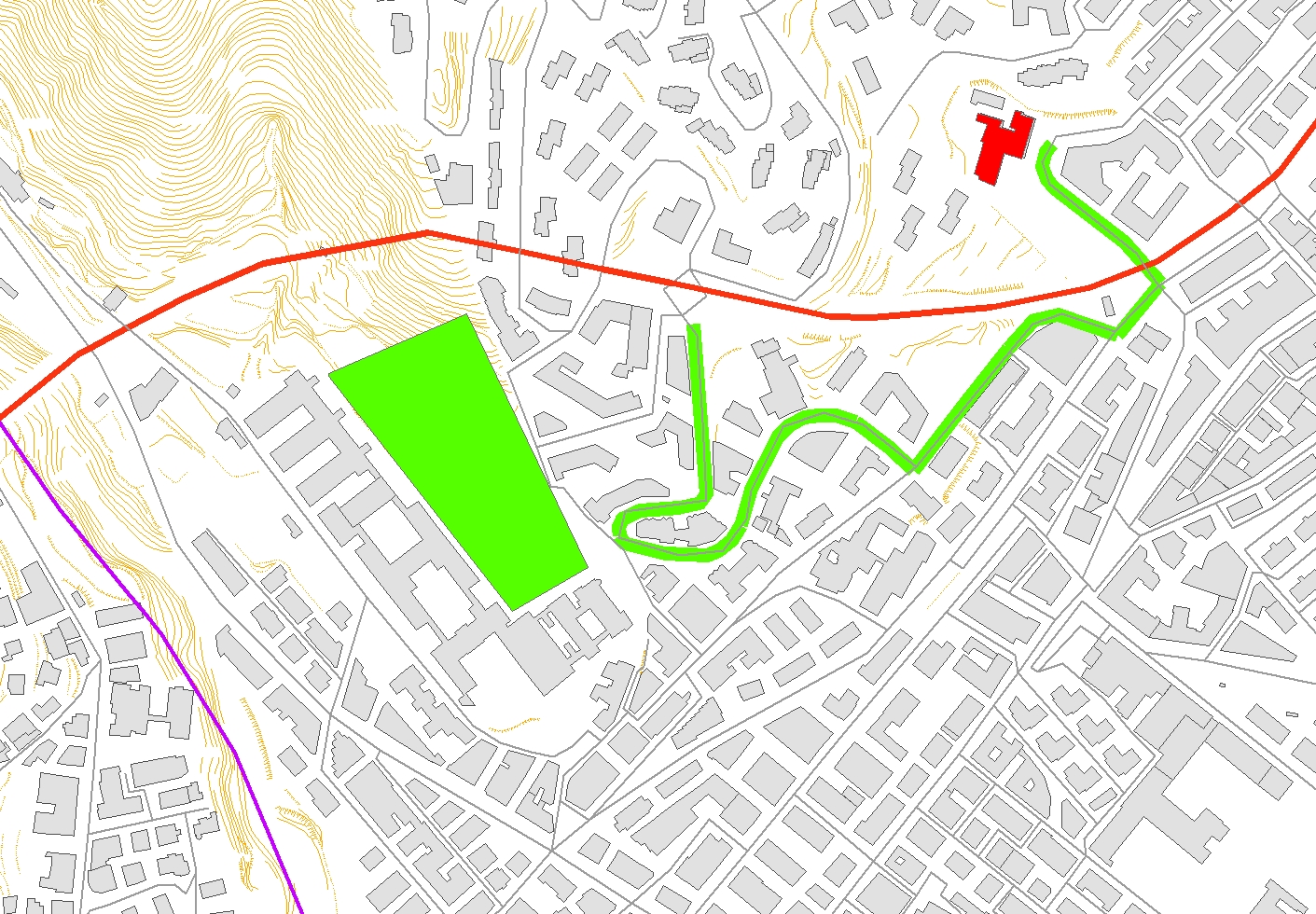 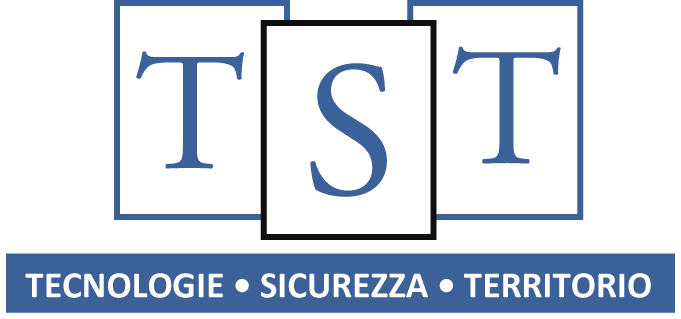 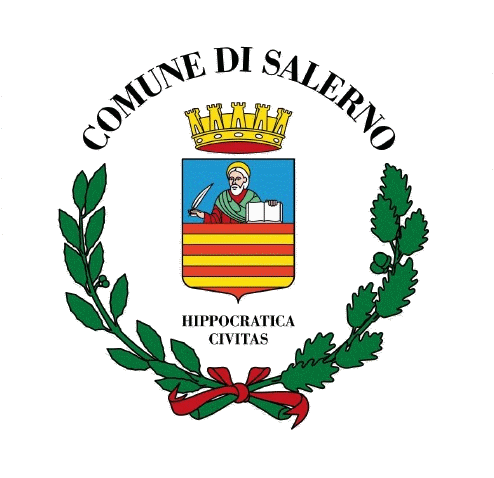 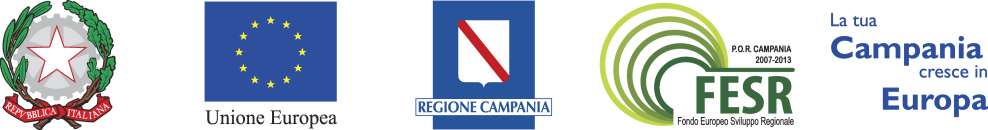 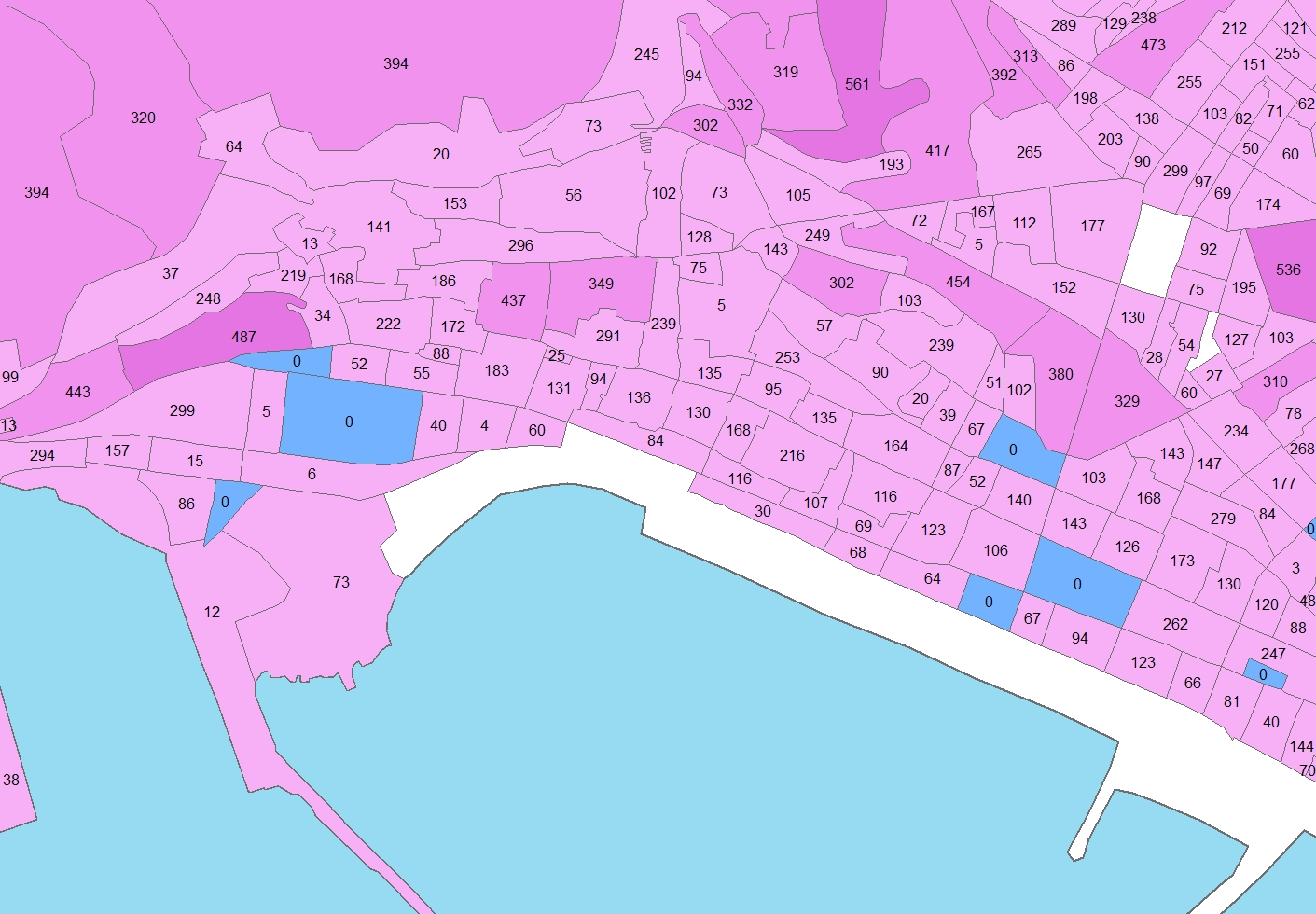 Popolazione residente totale 
Dati ISTAT 2011/12
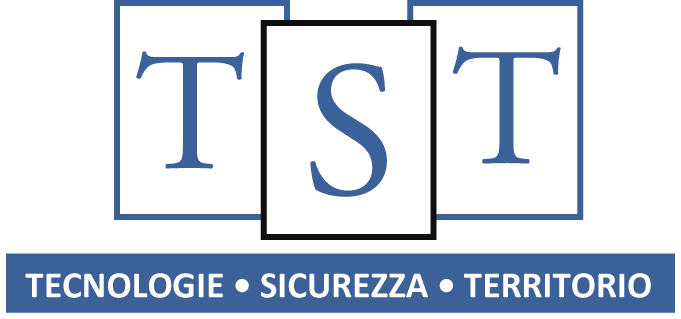 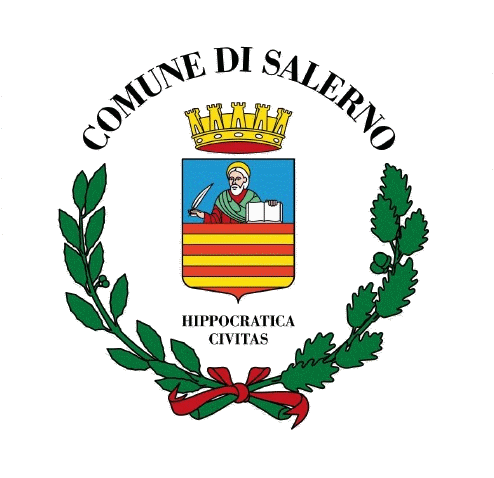 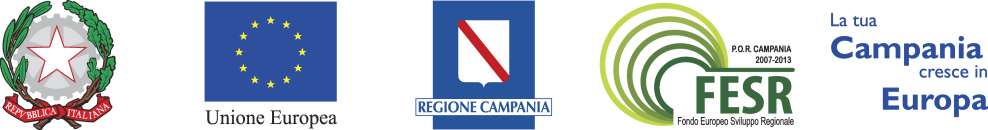 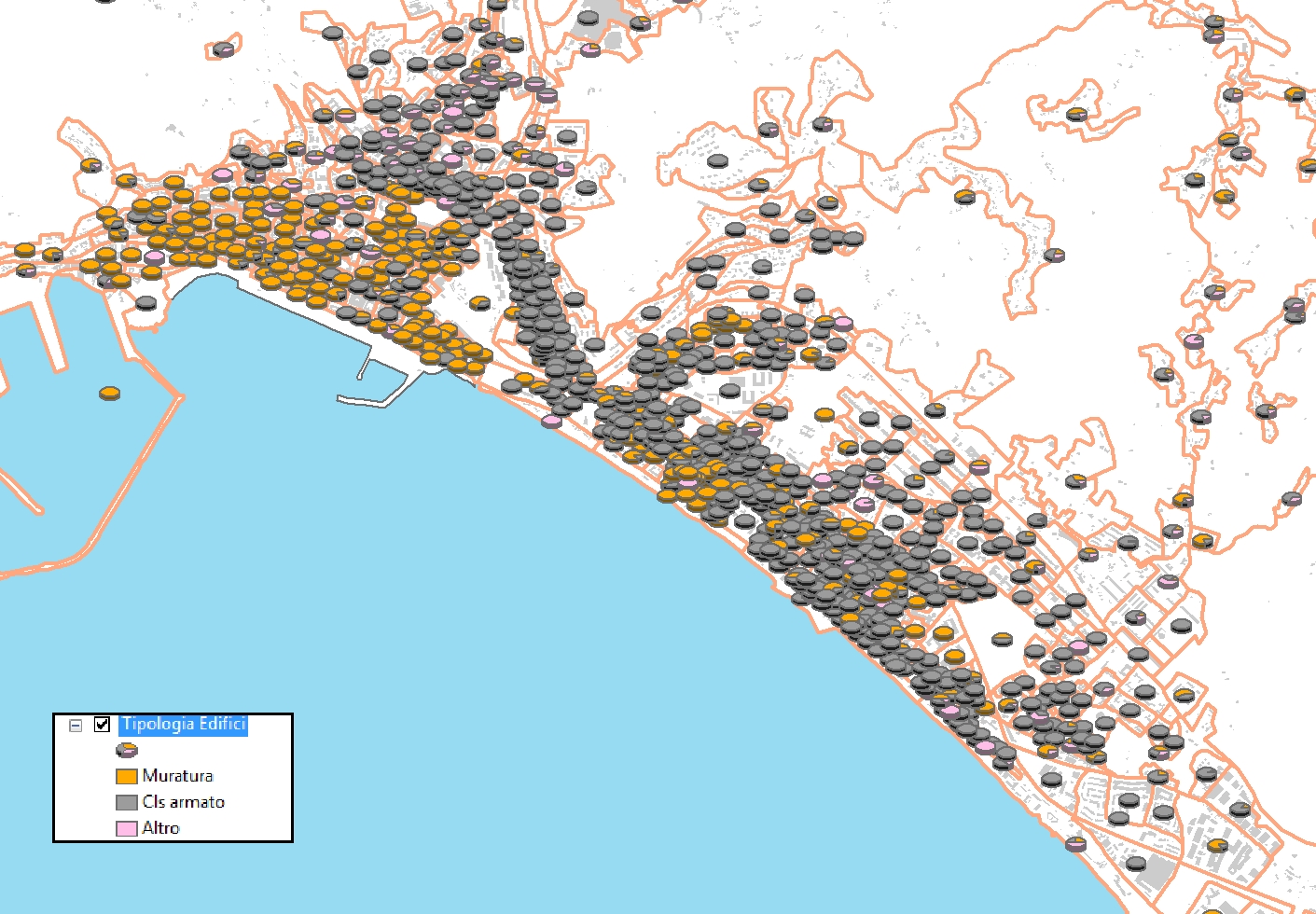 Edifici: 
tipologia 
materiali
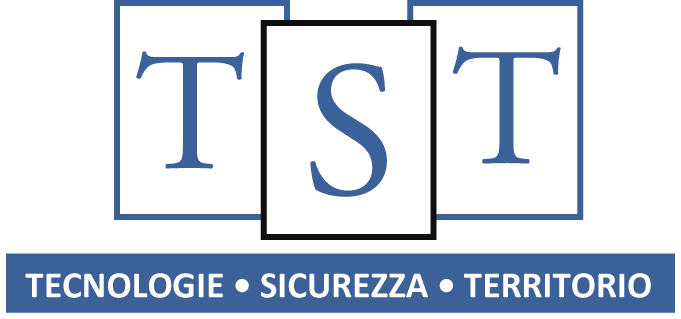 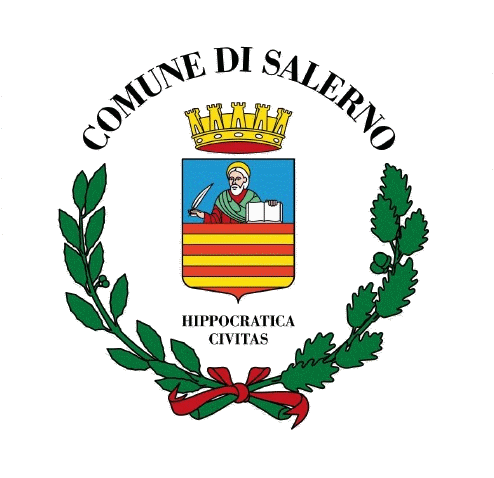 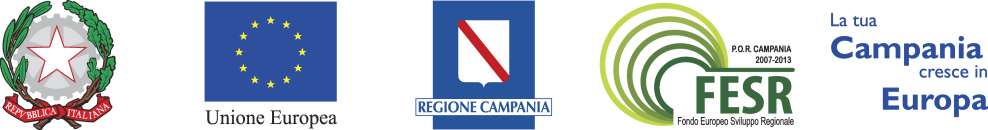 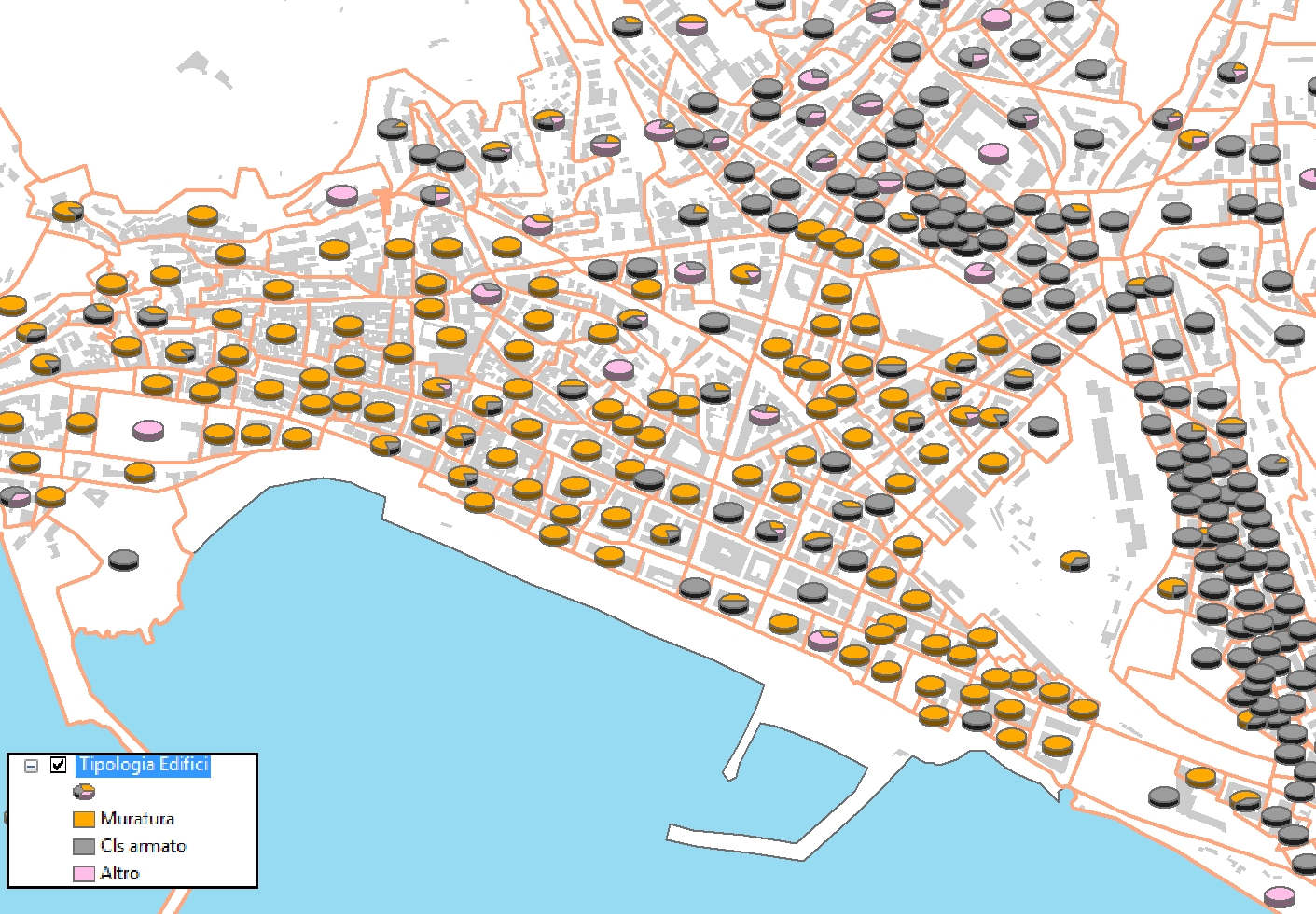 Edifici: 
tipologia 
materiali
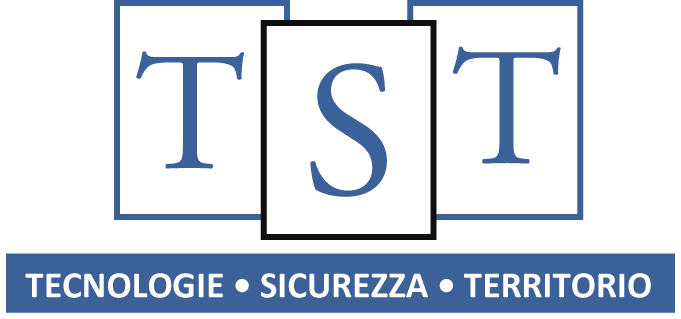 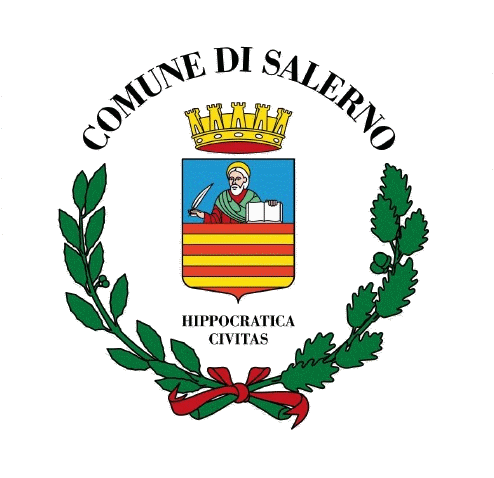 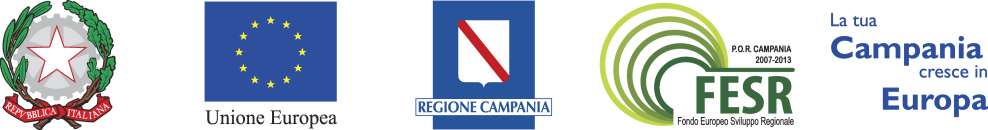 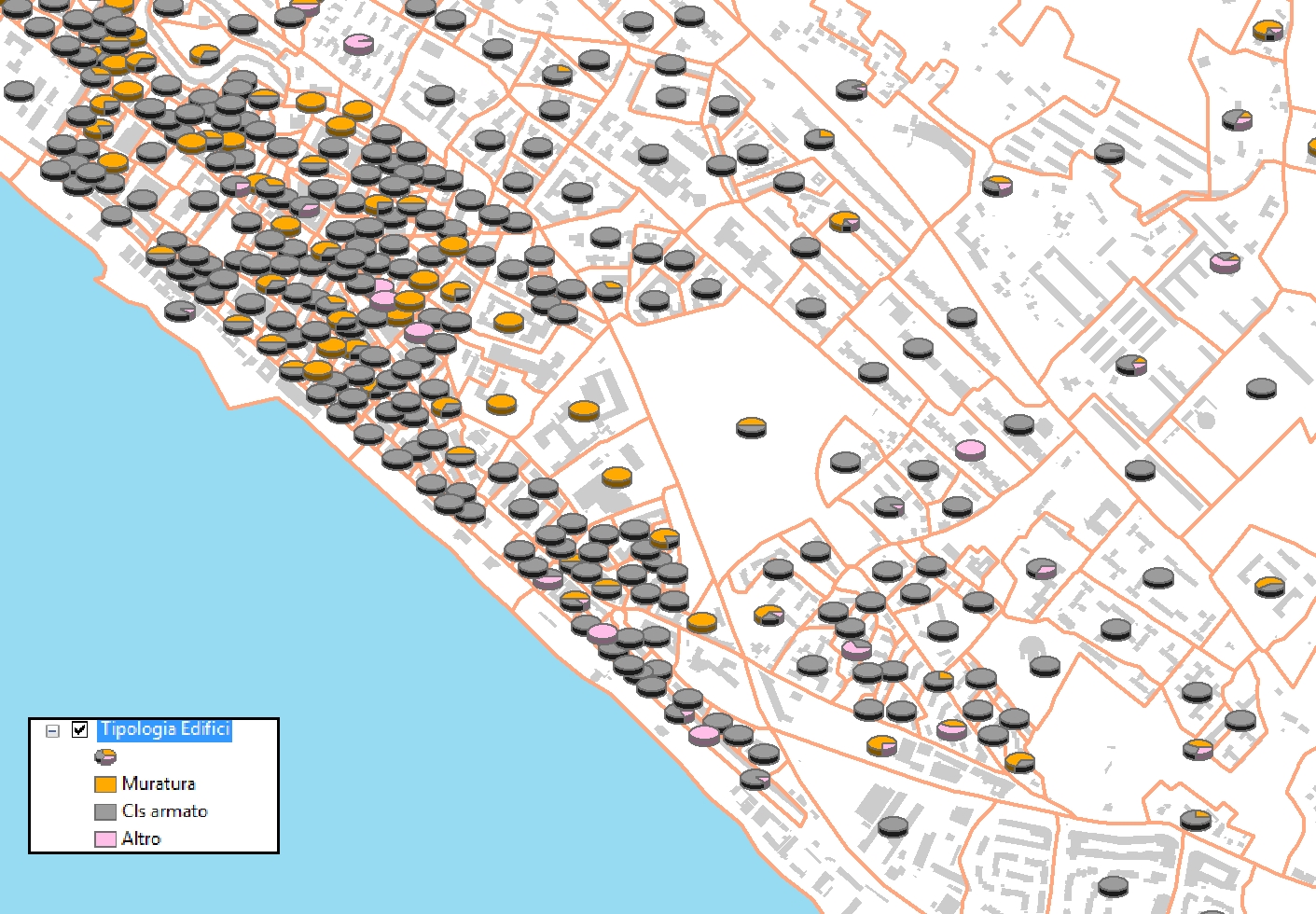 Edifici: 
tipologia 
materiali
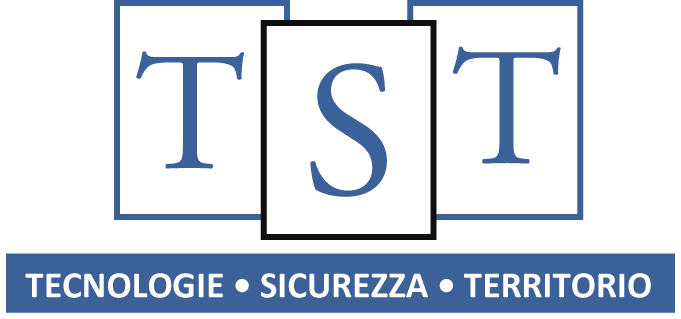 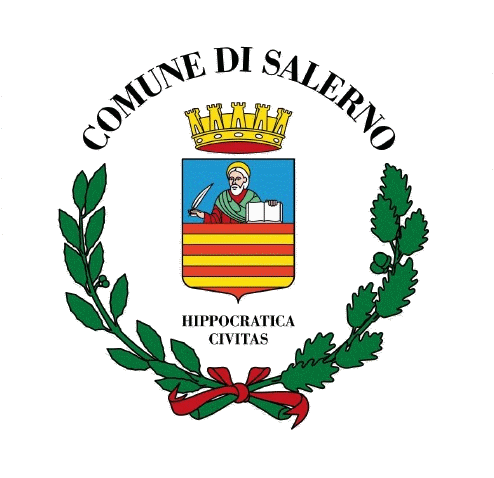 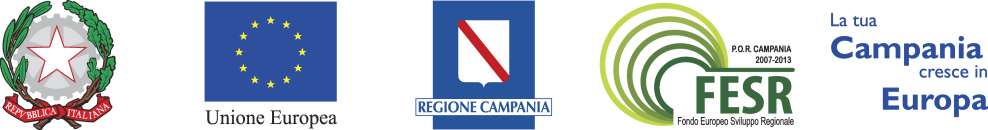 Scenario 
«ORDIGNO BELLICO»
Via Acocella / Schipa | 
Area di sicurezza: 300 m | 
Persone coinvolte: 9.000 ca
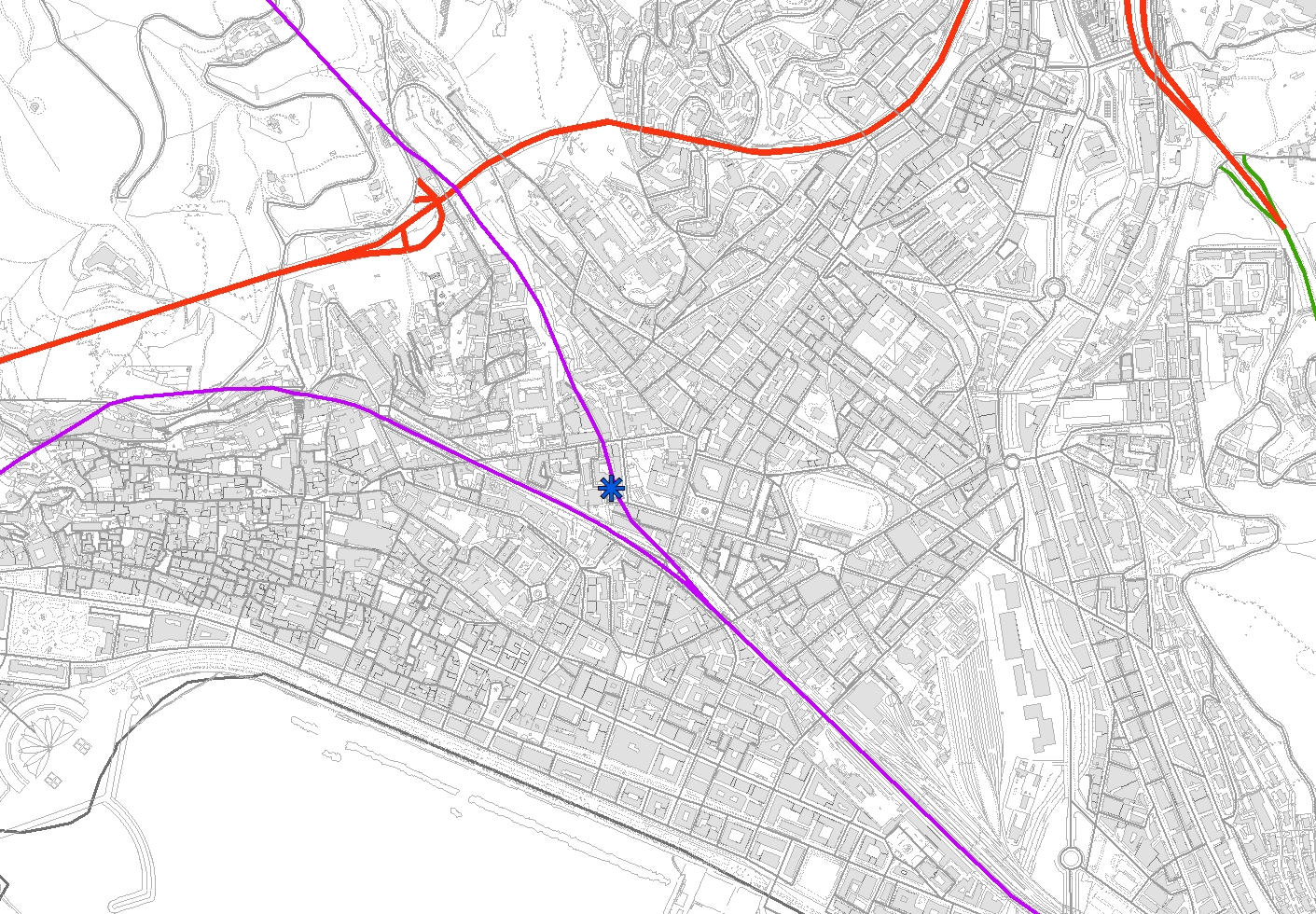 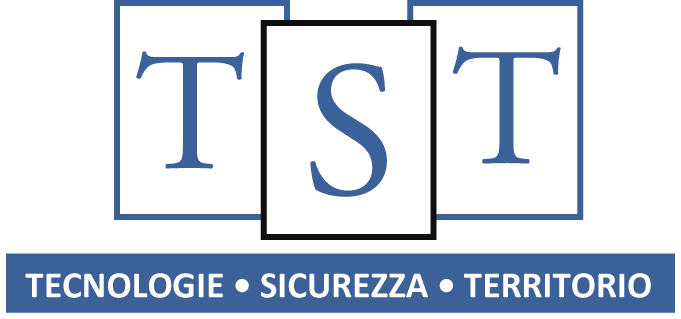 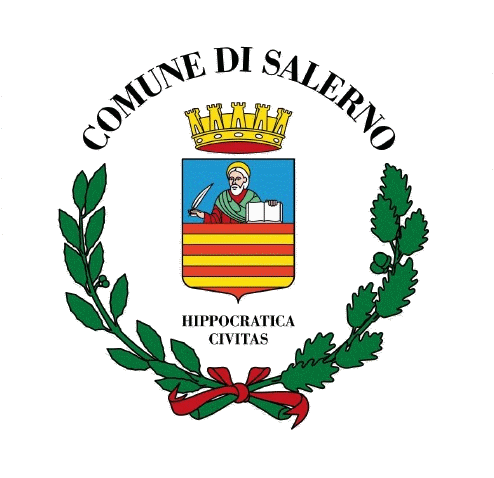 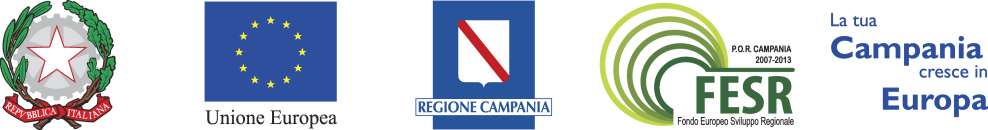 Scenario 
«ORDIGNO BELLICO»
Via Acocella / Schipa | 
Area di sicurezza: 300 m | 
Persone coinvolte: 9.000 ca
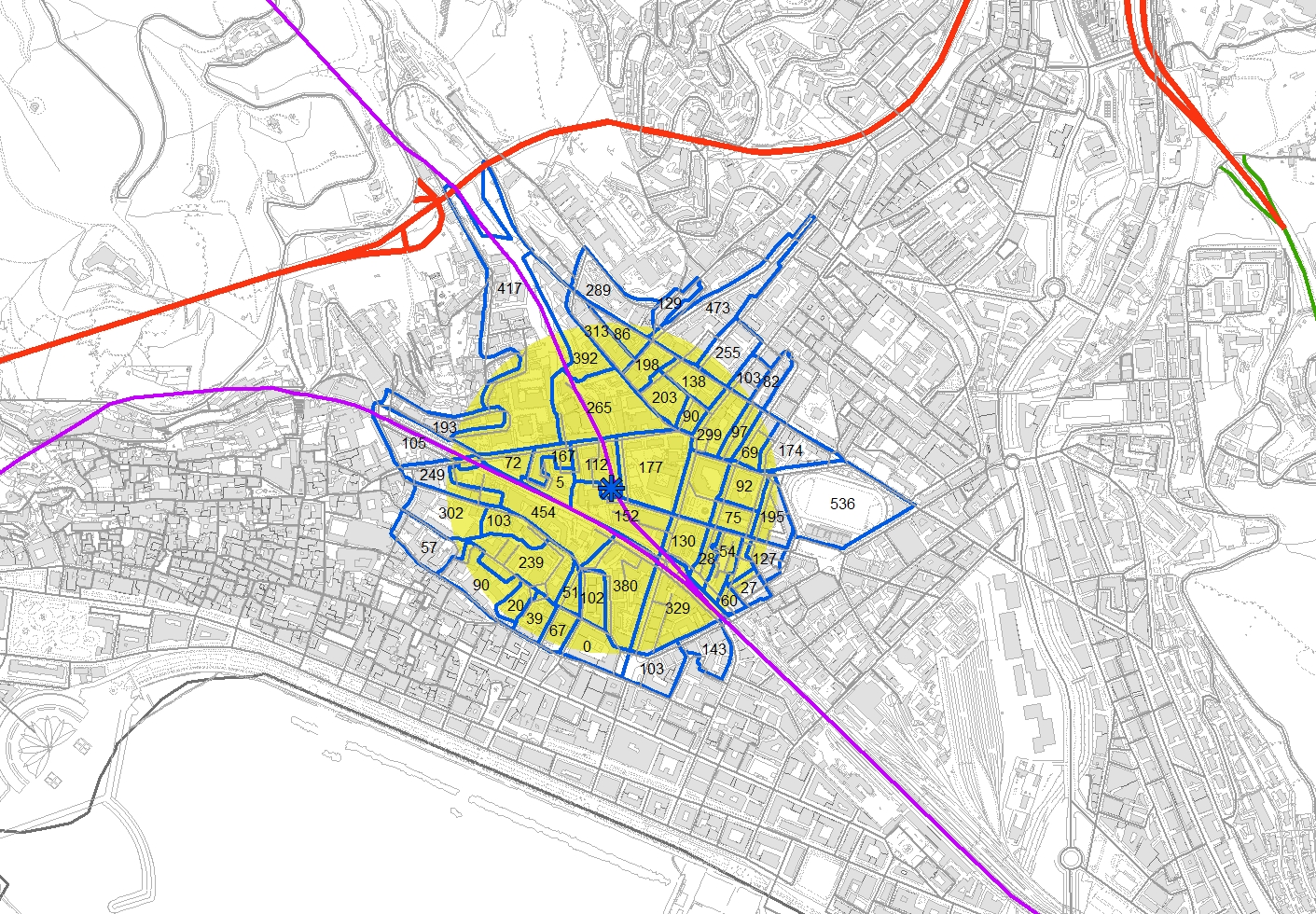 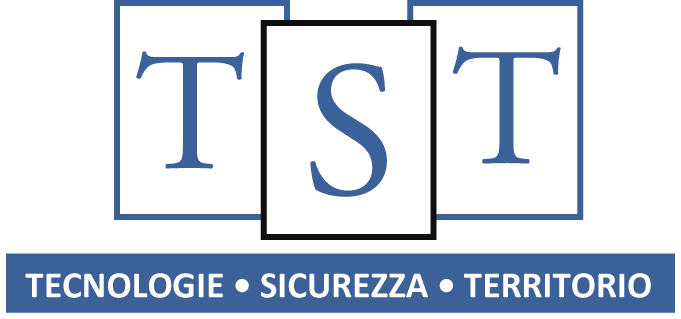 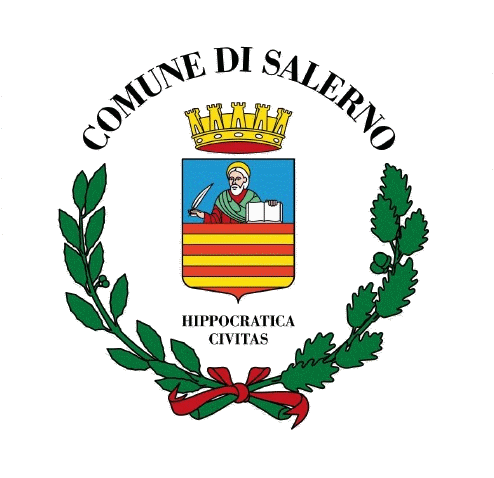 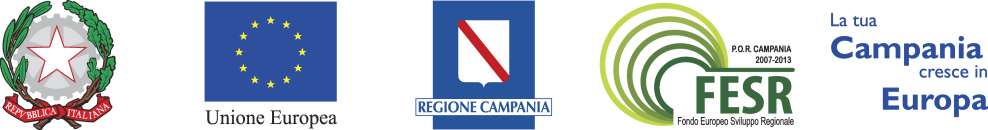 COME SI IMPLEMENTERA’ IL SISTEMA?
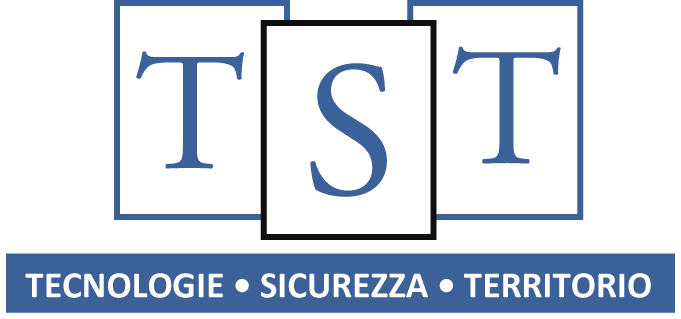 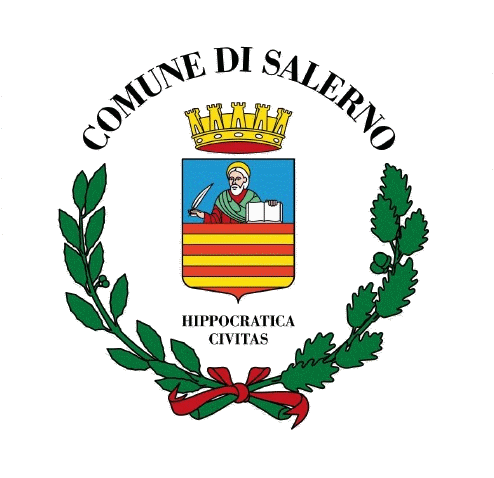 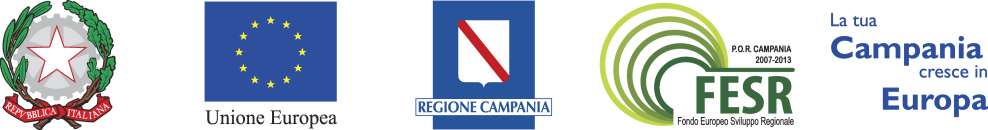 PARTE GENERALE
LINEAMENTI DELLA PIANIFICAZIONE
MODELLO DI INTERVENTO E PROCEDURE OPERATIVE
CARTOGRAFIA DEL PIANO
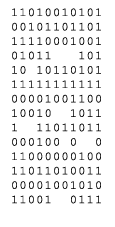 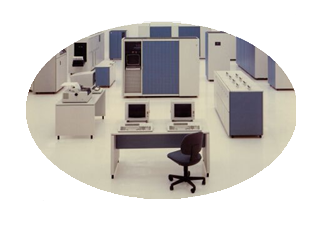 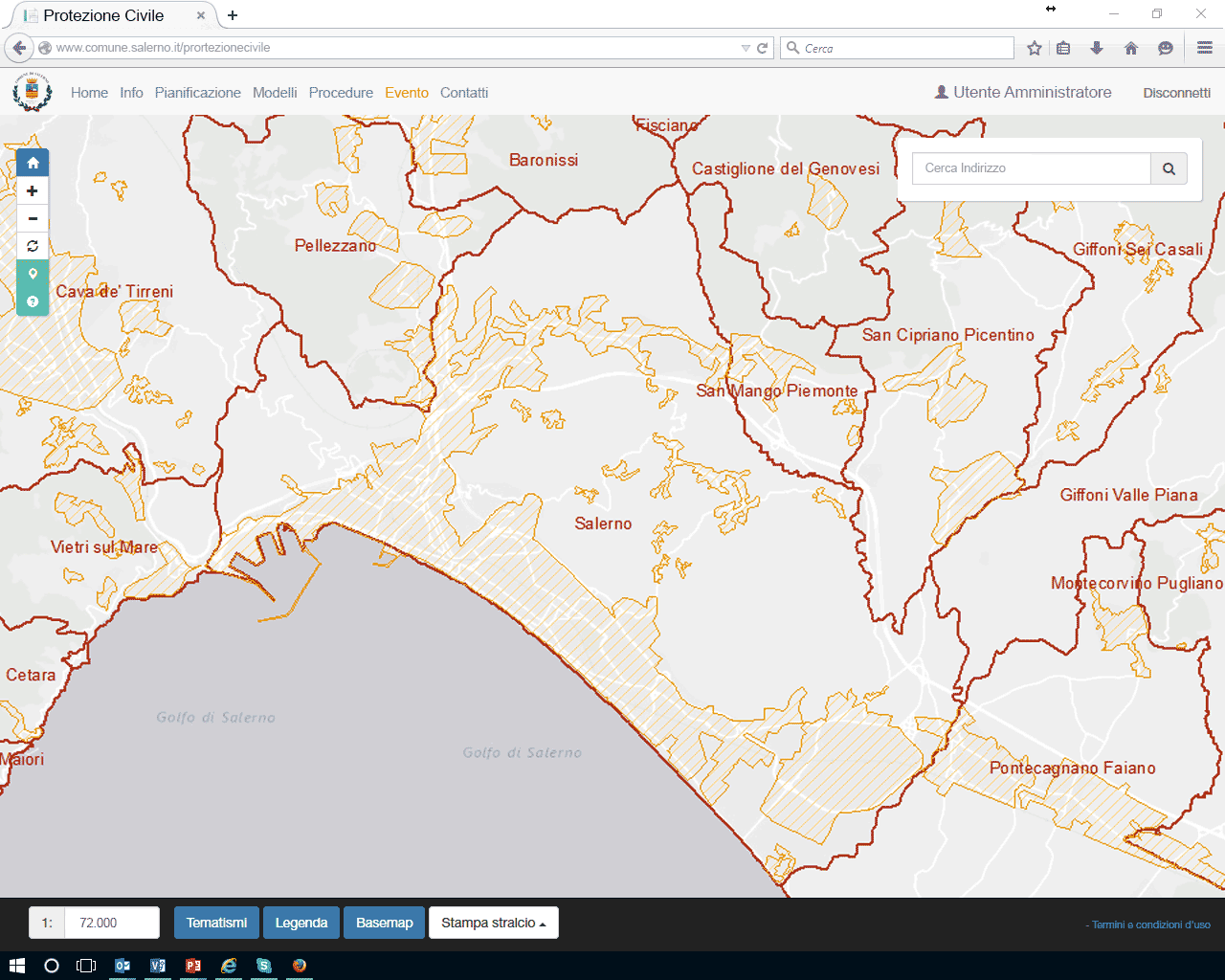 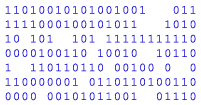 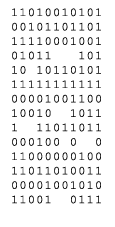 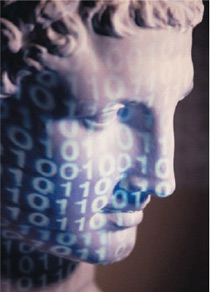 CONOSCENZA
TERRITORIALE
Sistemi Informativi
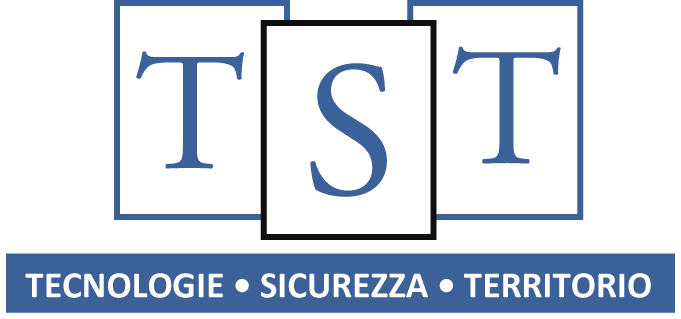 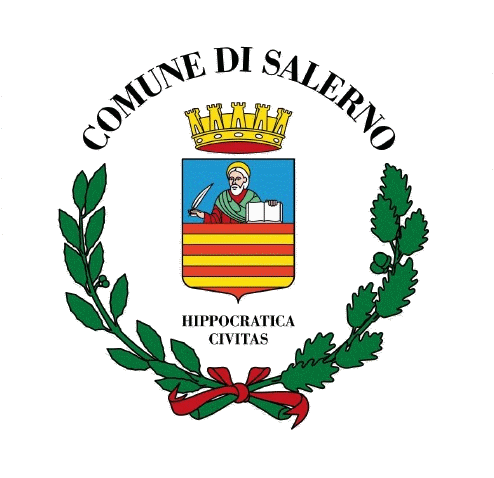 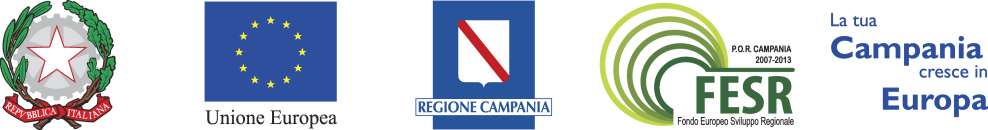 Cloud
delocalizzato
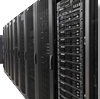 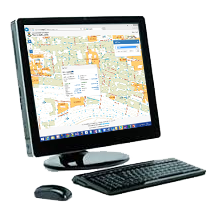 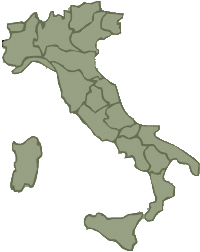 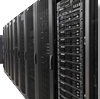 BackOffice
Protezione Civile
Sistemi Informativi
Comune di Salerno
Internet Intranet
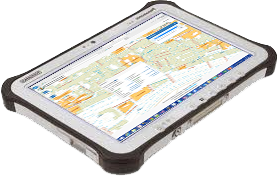 Sistema Web-GIS
Interfaccia browser  per query e report
Client online multipiattaforma
Vigilanza sul  territorio
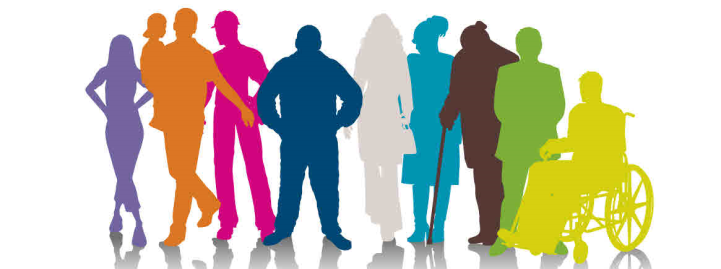 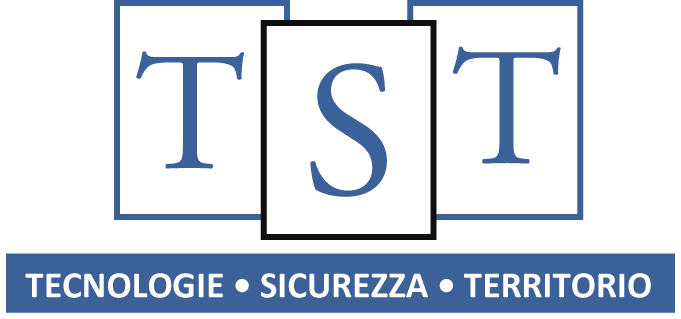 Comunicazioni al cittadino
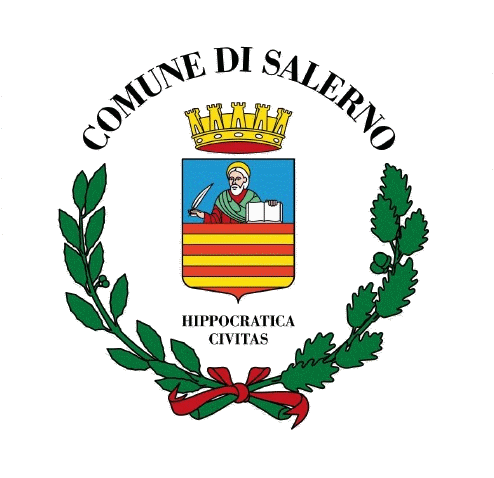 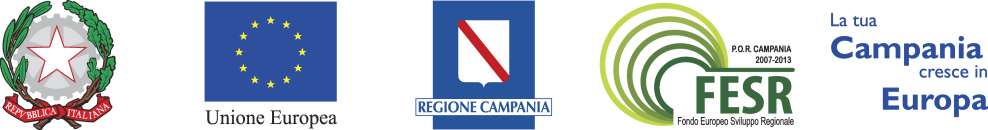 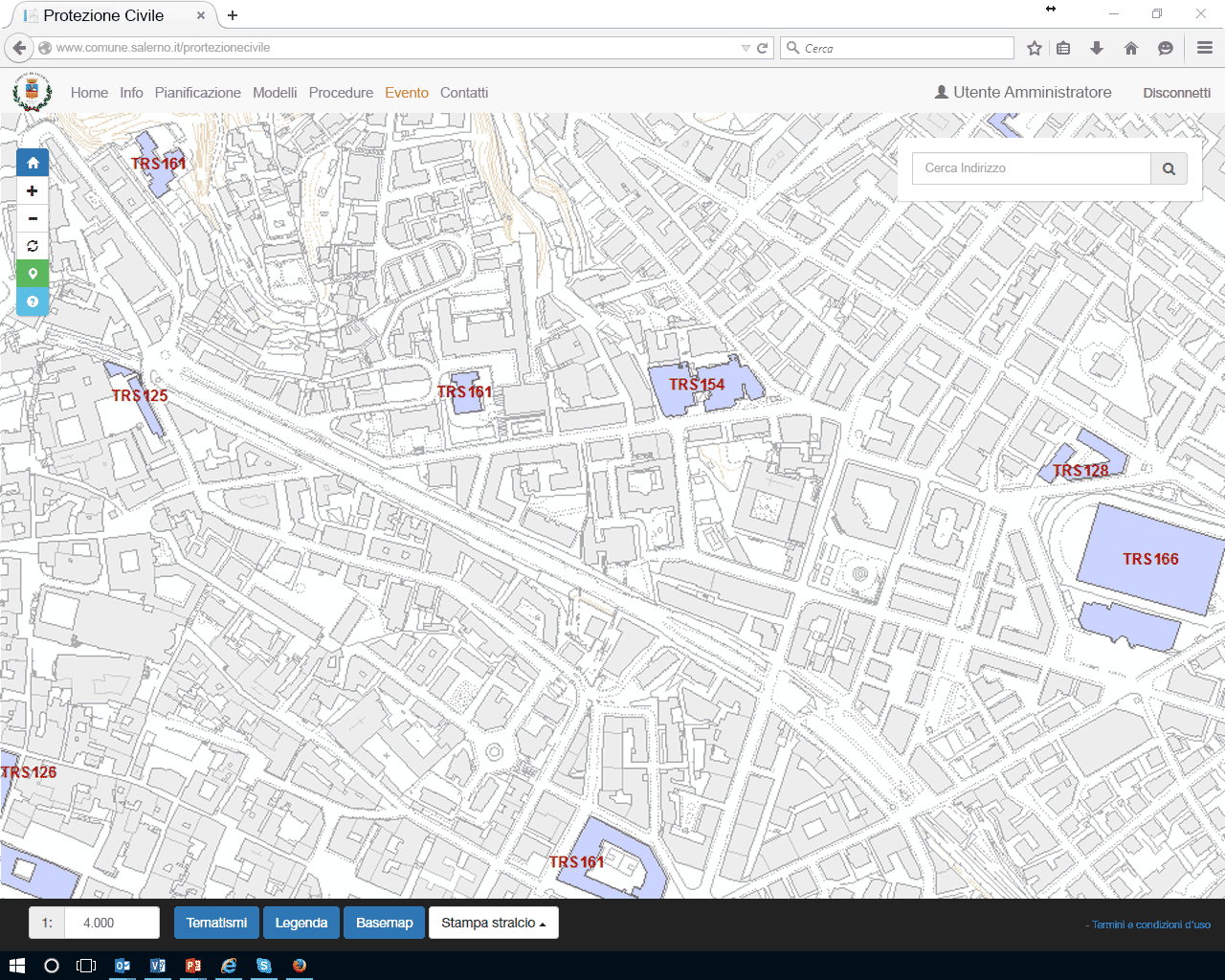 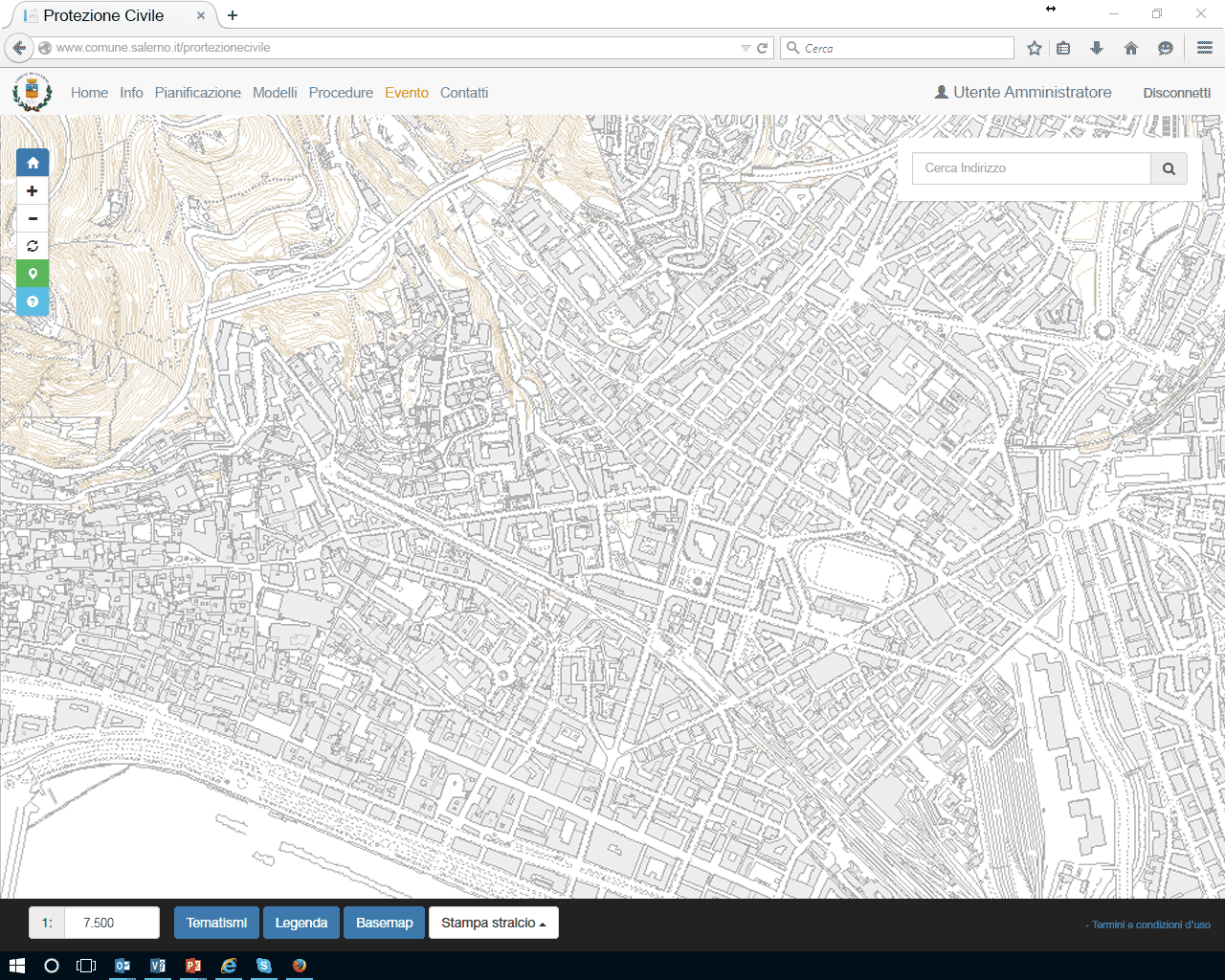 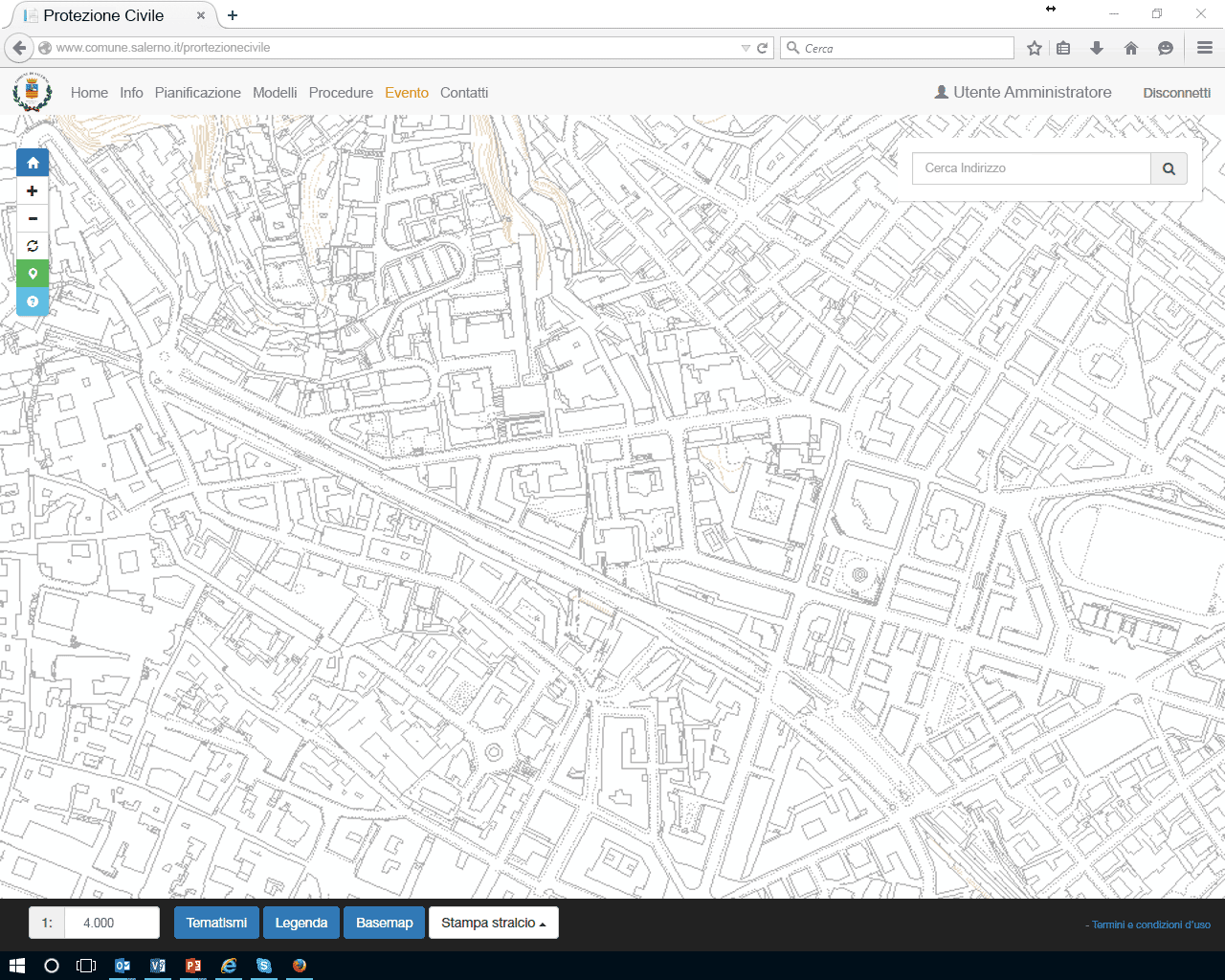 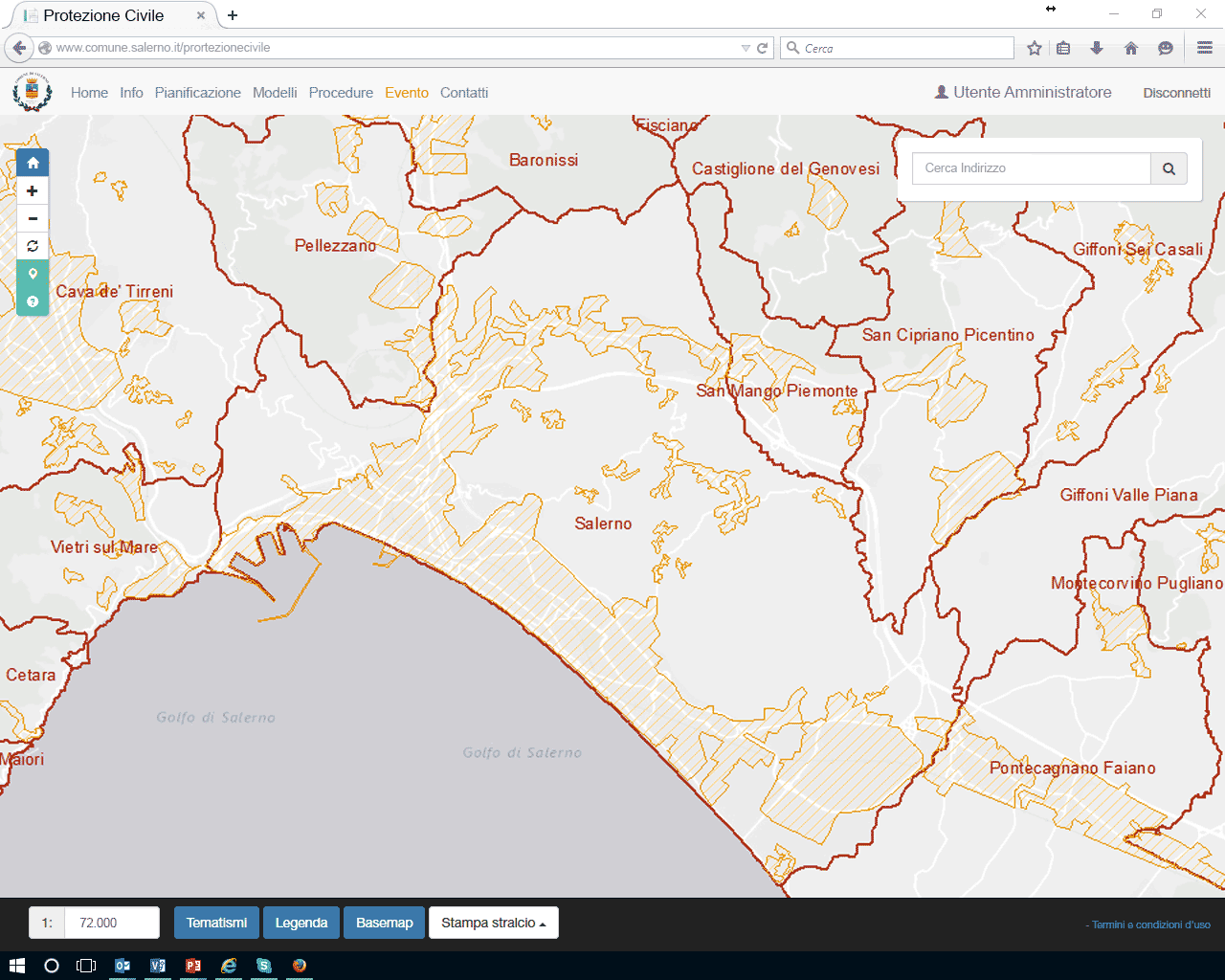 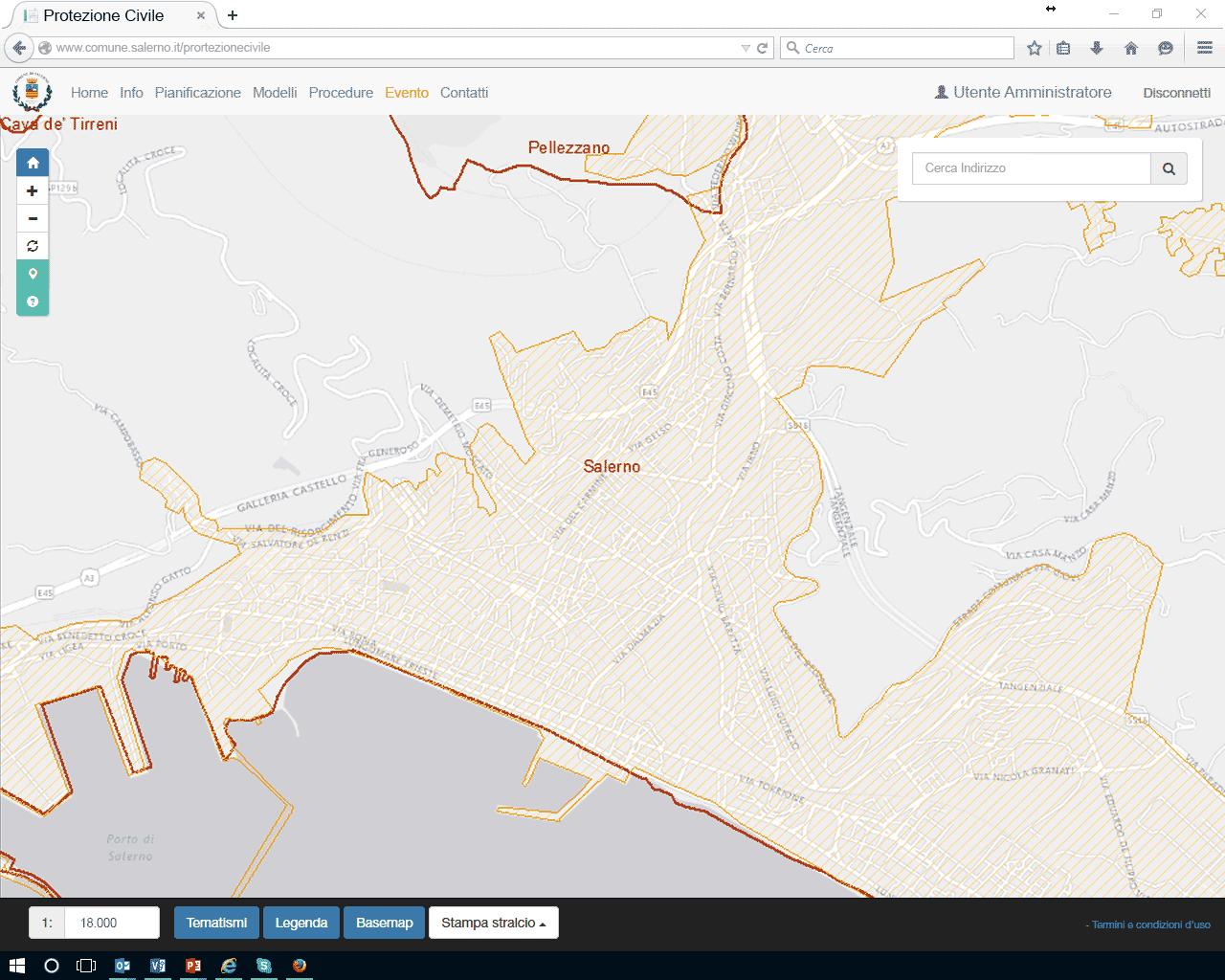 Cartografia vettoriale multiscala
Codifica edifici sensibili con informazioni di dettaglio
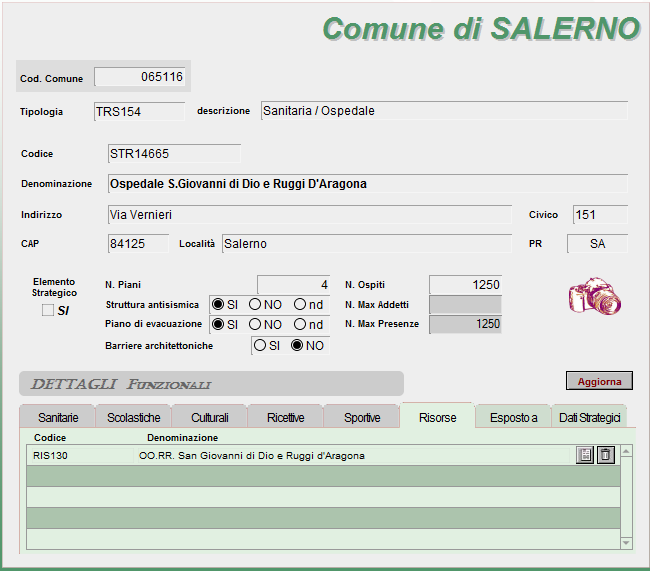 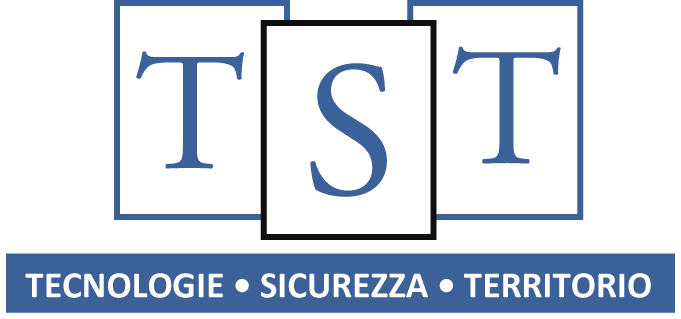 Dati a cura dei Sistemi Informativi del Comune di Salerno
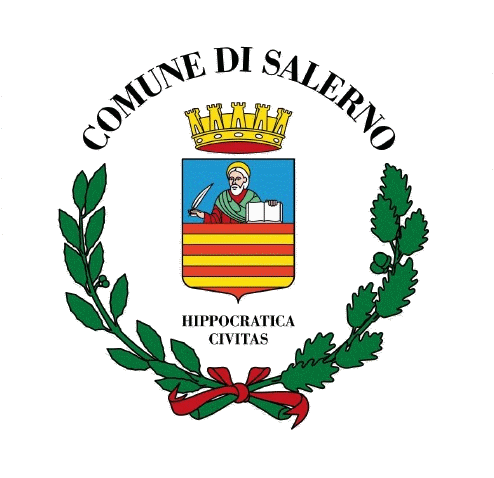 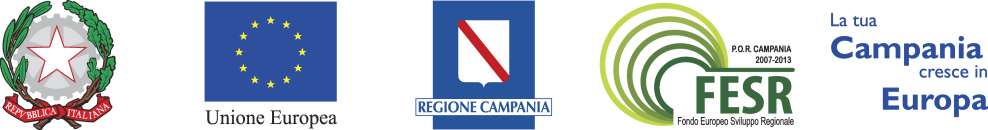 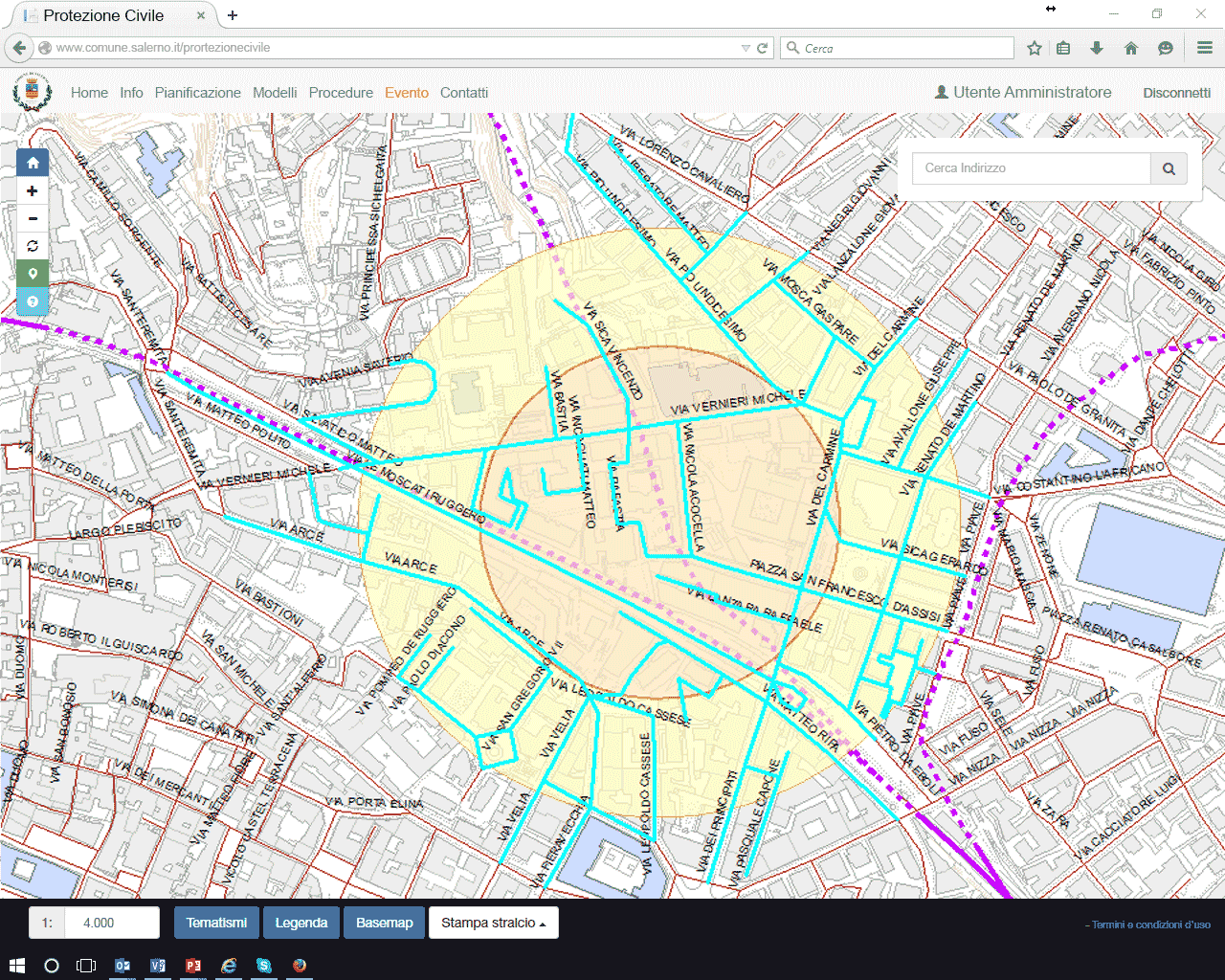 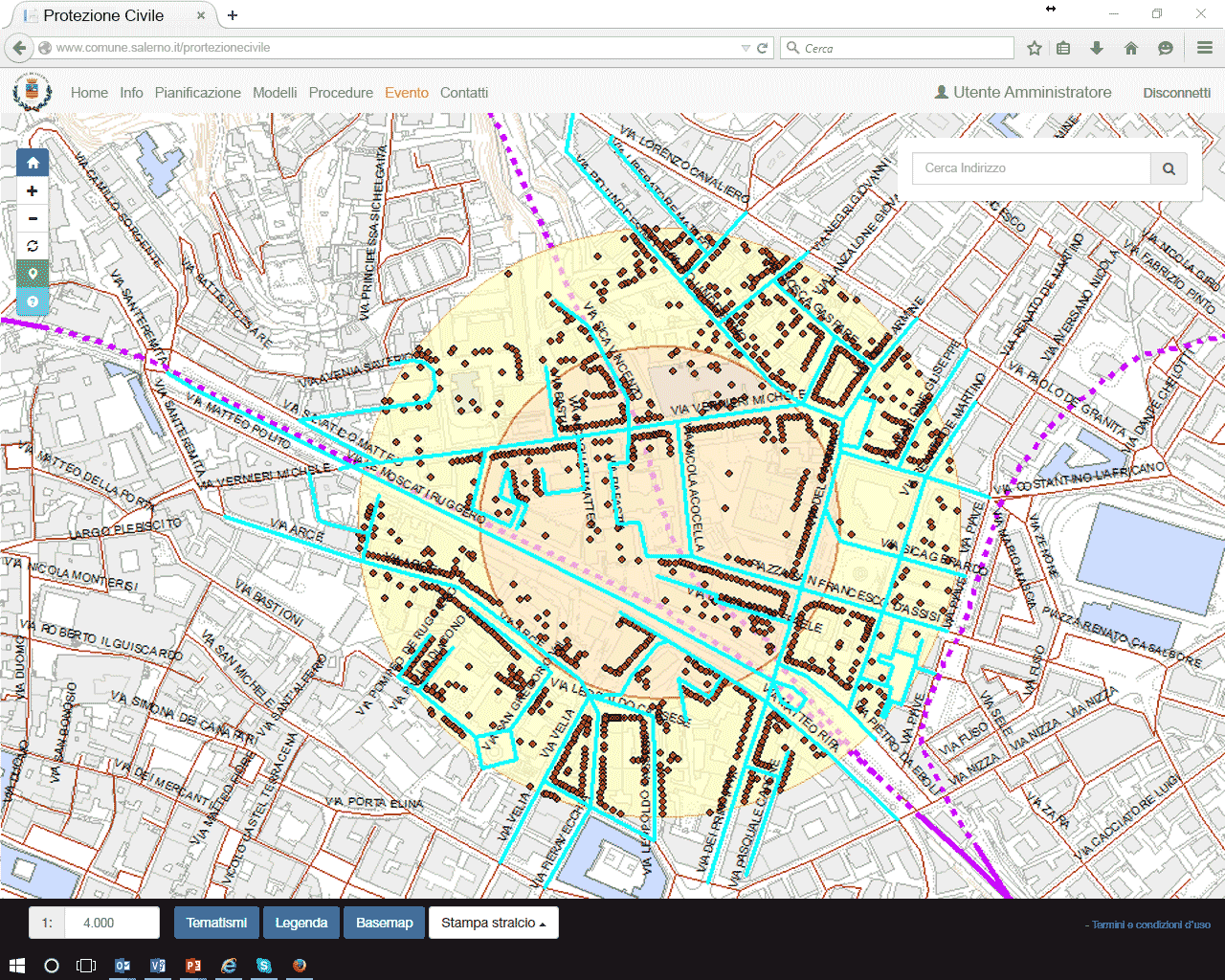 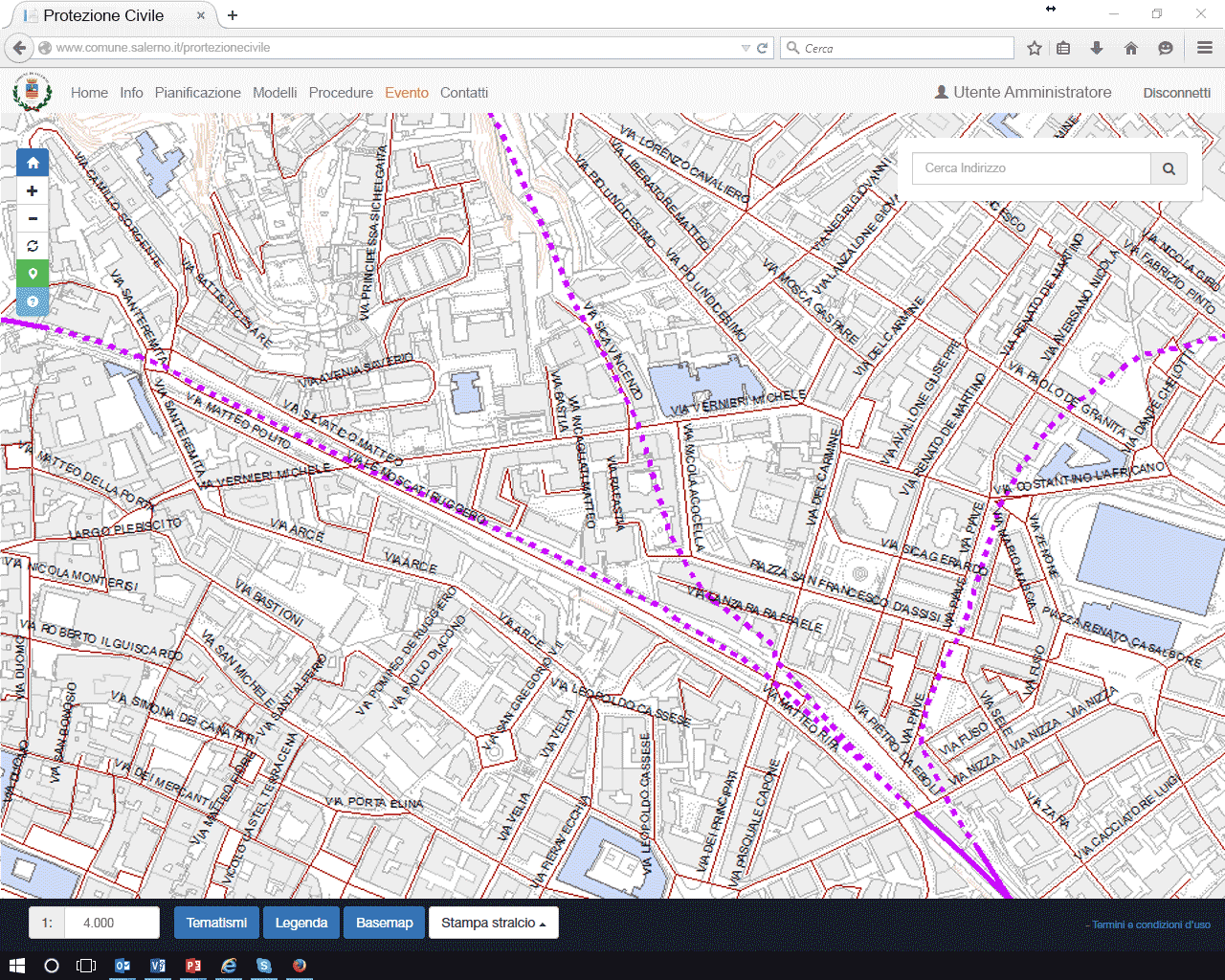 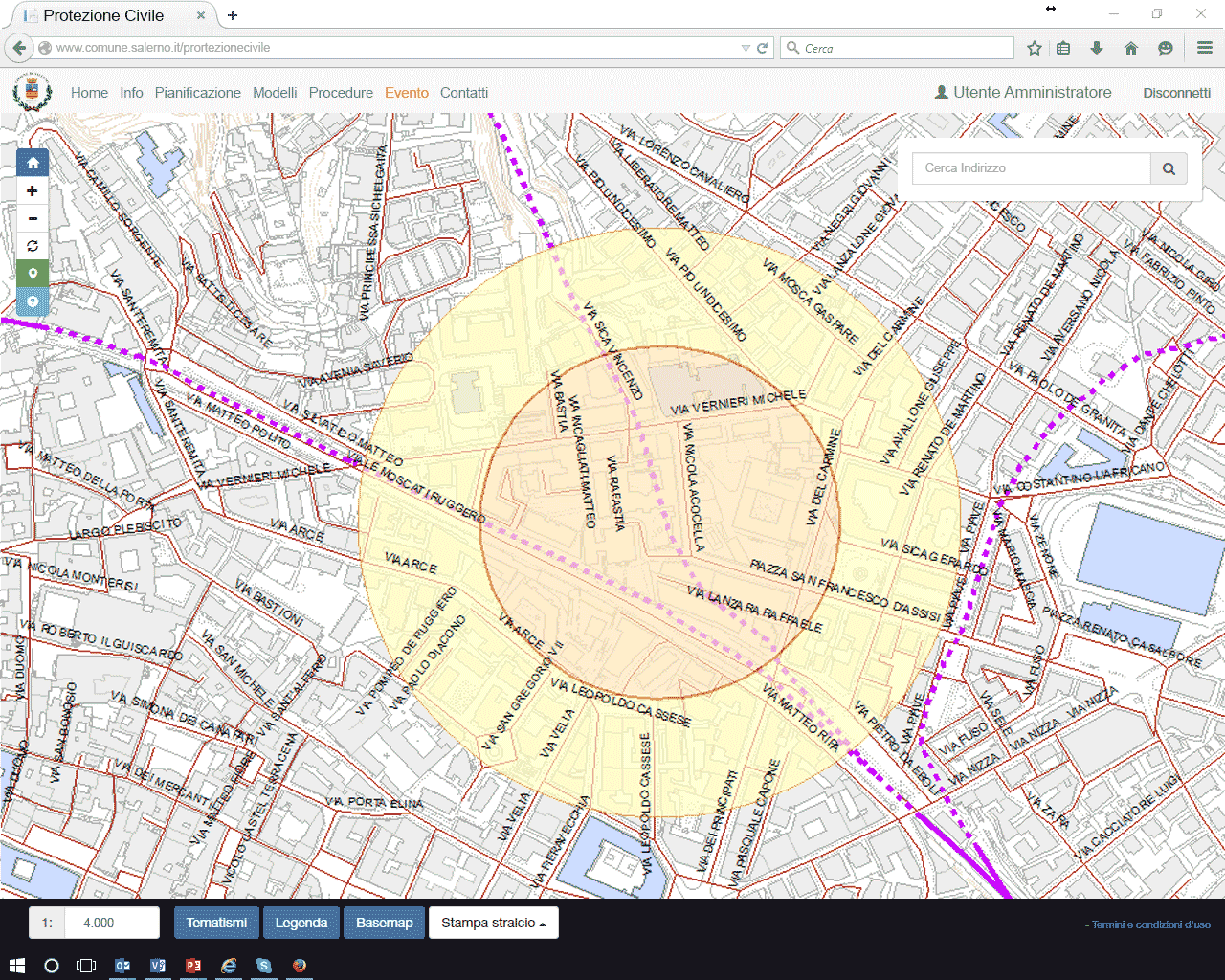 Dettaglio toponomastico
Gestione dinamica degli eventi
Individuazione viabilità
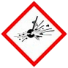 Numerazione civica e popolazione coinvolta
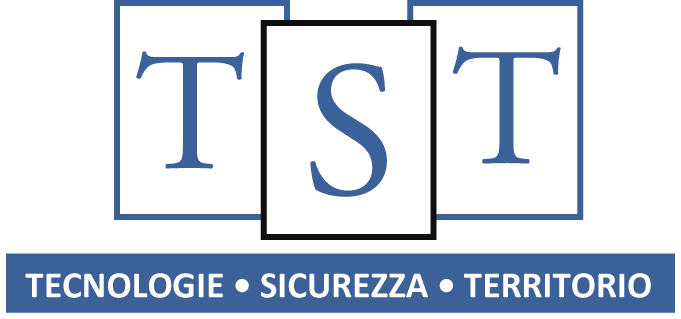 Dati a cura dei Sistemi Informativi del Comune di Salerno
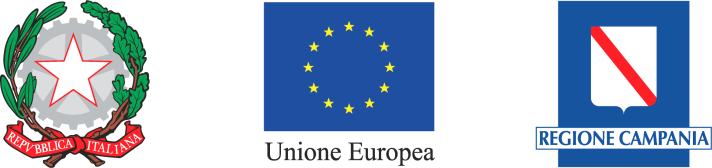 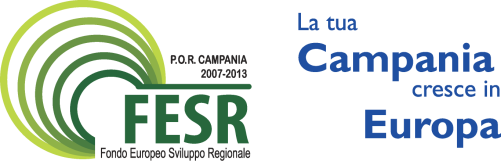 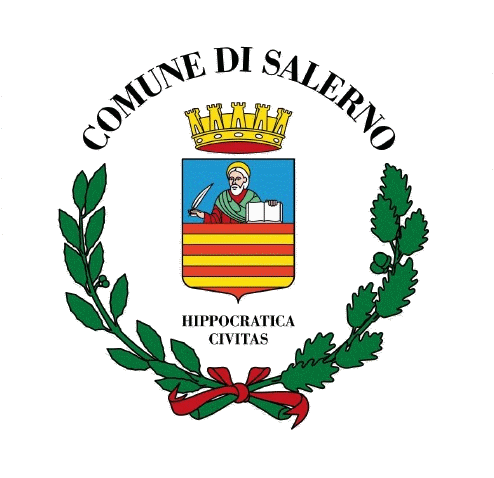 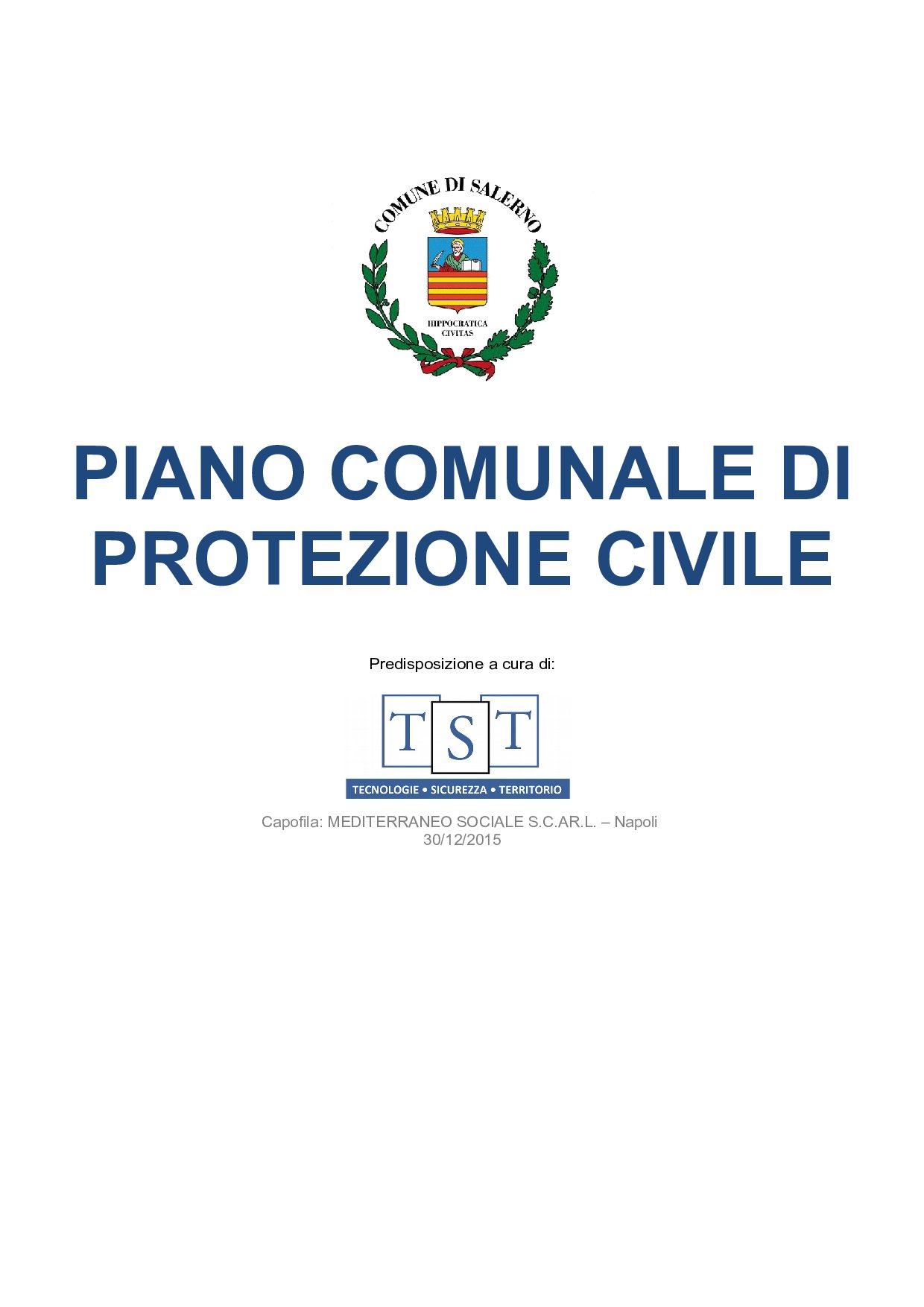 GRAZIE PER L’ATTENZIONE!
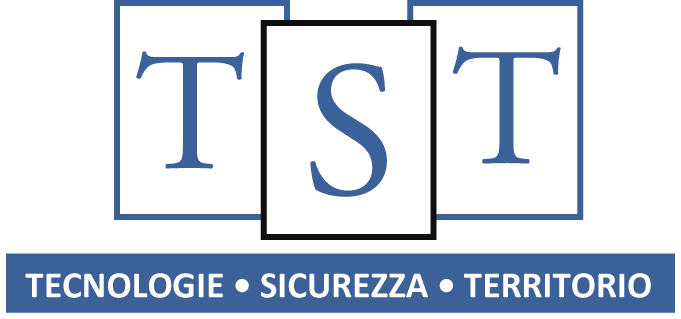 - 27 MAGGIO 2016 -